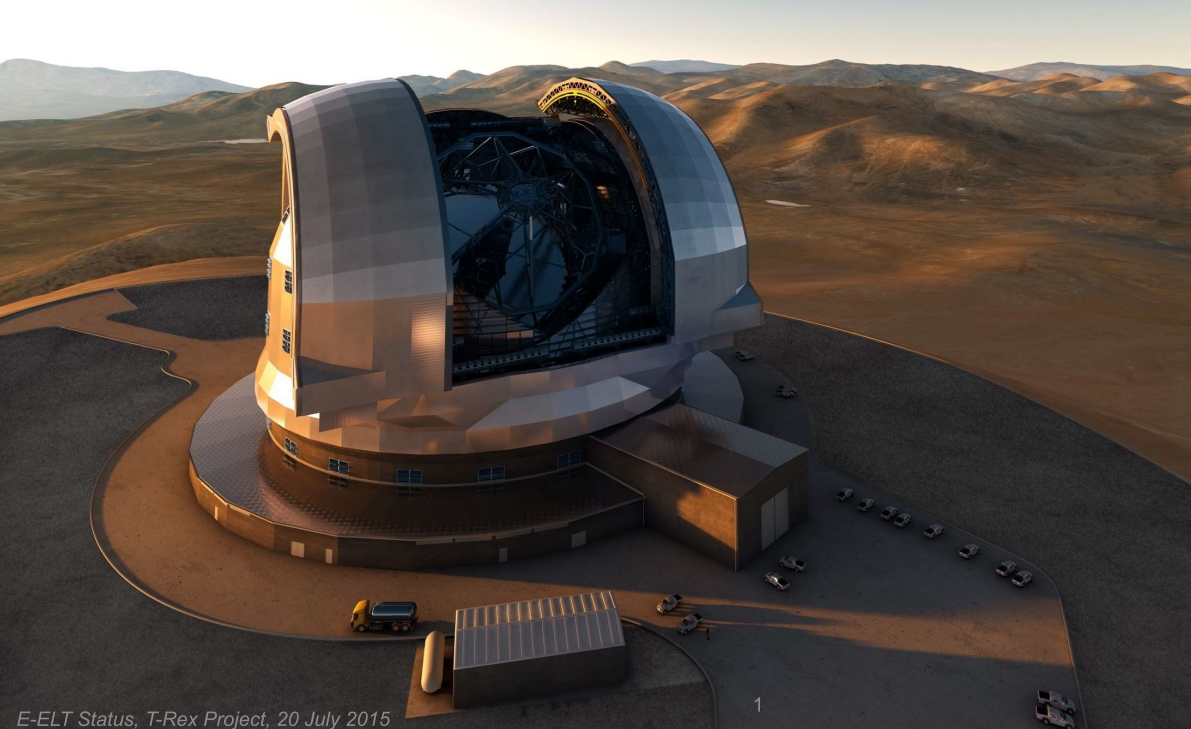 European Extremely Large Telescope:l’eccellenza italiana a servizio dell’astronomia
Marco Riva
INAF – Osservatorio Astronomico di Brera
Milano - 7 Ottobre 2015
di cosa parliamo oggi
I Telescopi. Principi di funzionamento, un po di storia, stato dell’arte. 
La strumentazione. Cosa fare della informazione che otteniamo attraverso un telescopio 
EELT e suoi strumenti
Una Premessa
Il Cosmo emette radiazione nell’intero spettro Elettromagnetico ma sa terra non si vede “tutto”.
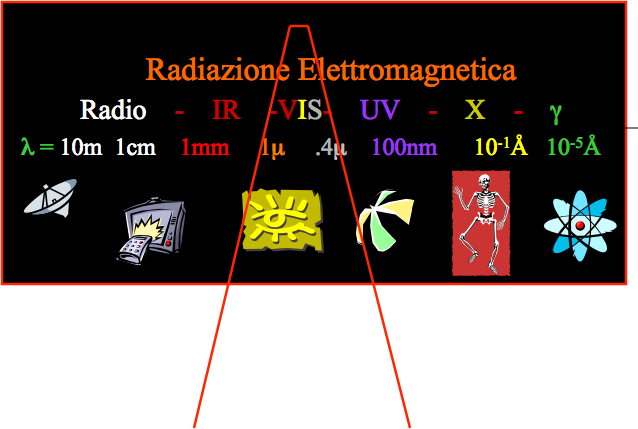 Finestra del Visibile-IR
L’Occhio Umano
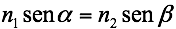 Il più semplice strumento astronomico completo è l’occhio umano (anche l’unico disponibile per molti millenni.....).
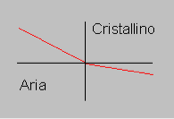 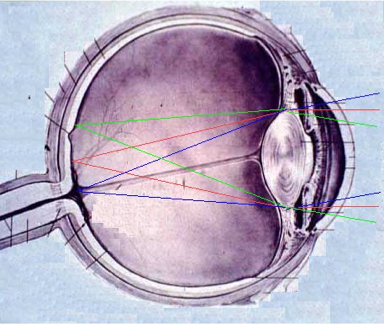 }
Legge di Snell
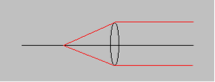 L’Umore del Cristallino ha un indice di rifrazione superiore all’aria. Il Controllo della curvatura determina il fuoco.
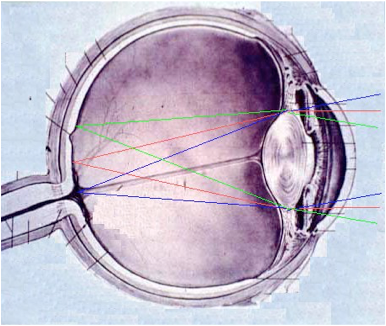 Quanta Luce Raccogliamo ?
8 mm
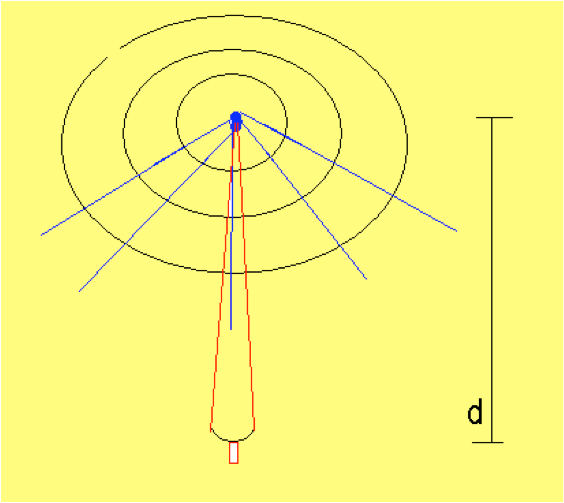 Le sorgenti astronomiche emettono fotoni in modo isotropo (in tutte le direzioni). 
Il flusso decresce con il quadrato della distanza d tra la sorgente e l’Osservatore.
Noi riceviamo un fronte d’onda “piano e parallelo” e ne raccogliamo una “quota parte” proporzionale alla Area Efficace del nostro sistema ottico.
La pupilla umana (alla massima dilatazione) ha un diametro di circa 8 mm ed un area efficace di circa 50 mm2
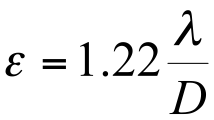 Risoluzione Spaziale
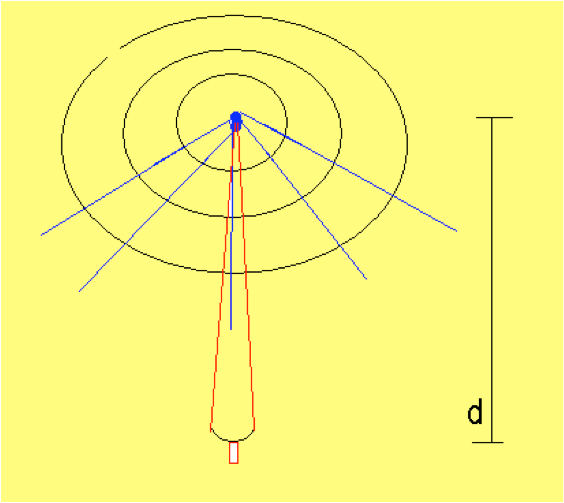 Il discorso non si limita alla quantità di luce raccolta.... è anche la quantità di “informazione” raccolta.
Una sorgente puntiforme non potrà essere rivelata come tale ma con una dimensione (in assenza di altri fattori) determinata dalla diffrazione
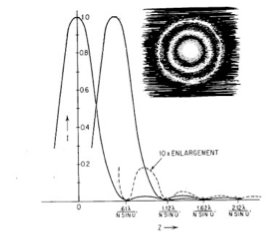 Energia Raccolta e Risoluzione Spaziale determinano la “bontà” di un sistema ottico per Astronomia.
Sistemi Ottici
La dimensione della pupilla determina sia la quantità di energia raccolta che risoluzione spaziale. Se aumentiamo la dimensione della nostra pupilla avremo più Energia e Risoluzione. Come possiamo farlo ?
Usando il Vetro... che ha un indice di rifrazione superiore a quello dell’aria (come l’umore del cristallino)
Controllando le curvature possiamo ricreare un fascio piano e parallelo con energia concentrata (sistema obbiettivo-oculare). La pupilla del sistema ha ora le dimensioni del nostro obbiettivo
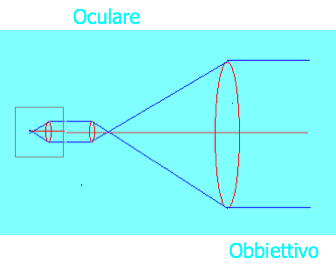 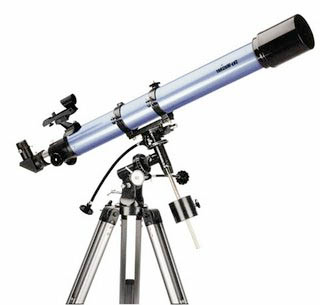 Il Telescopio di Galileo
Olanda, Ottobre 1608. Hans Lipperhey di Middelburg e Jacob Metius di Alkmaar richiedono di brevettare un dispositivo “per vedere cose lontane come se fossero vicine”. Brevetto negato (troppo semplice)
Galileo costruisce un telescopio a tre ingrandimenti nel giugno del 1609, presenta un 8 ingrandimenti al Senato Veneziano in Agosto e punta a cielo un 20 ingrandimenti nell’Ottobre scoprendo i Satelliti di Giove.
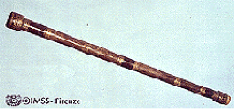 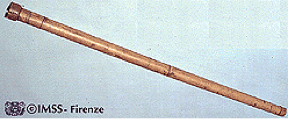 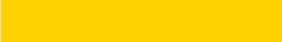 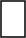 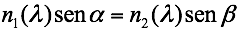 Il Problema del Cromatismo
L’Indice di Rifrazione varia con la lunghezza d’onda
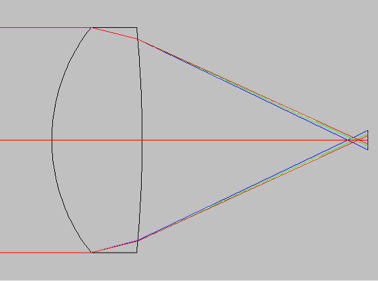 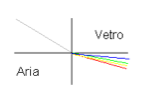 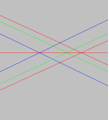 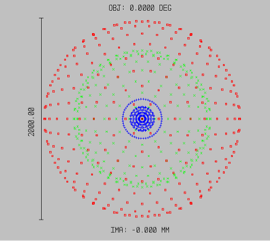 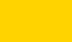 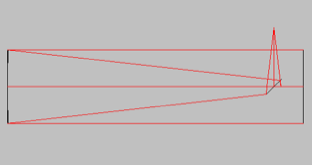 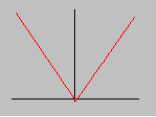 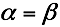 La soluzione al Cromatismo
La RIFLESSIONE è per definiziona acromatica. Tutte i colori vengono riflessi allo stesso modo.
Telescopi riflettori sono acromatici, ma sono “vignettati” o in configurazione fuori asse, come vedremo, molto aberrati.
Il Telescopio di Newton
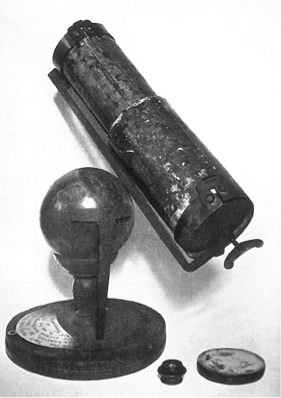 Il Primo Telescopio Riflettore lo costruisce Newton (che peraltro aveva anche scoperto il cromatismo.....)
Specchio sferico da 9 Cm (rame e stagno) al fondo di un “tubo” con specchio secondario piano a 45° per estrazione del fascio.
Aberrazione Sferica
Le Immagini riflesse da uno specchio sferico presenta aberrazione sferica: “Variazione della posizione del fuoco con la distanza del raggio allo specchio”.
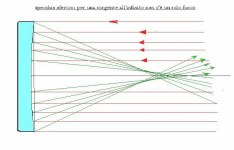 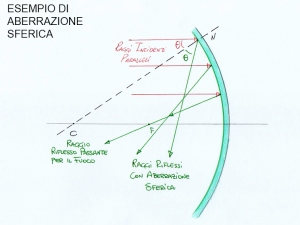 Anche le immagini di oggetti “in asse” se viste attraverso uno speccgio sferico sono aberrate dalla aberrazione sferica.
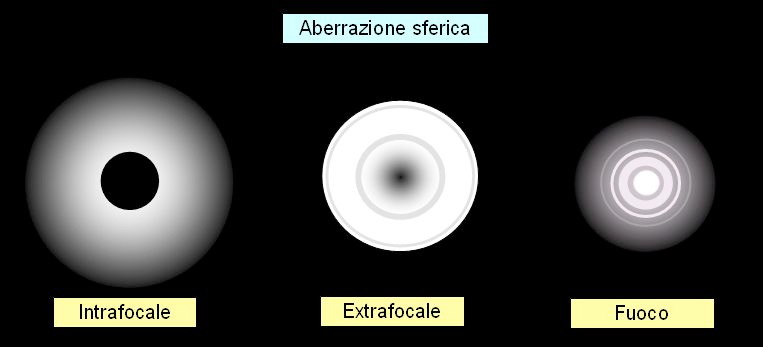 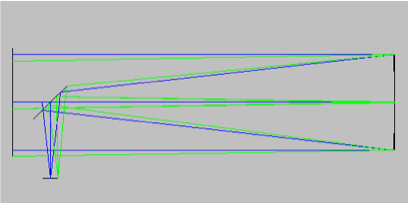 Specchi Parabolici
Tutti i raggi paralleli all’asse ottico che colpiscono la parte concava dello specchio parabolico vengono riflessi uin un punto detto “fuoco”. Gli specchi Parabolici sono quindi privi di abberrazione sferica e riproducono perfettamente l’immagine di oggetti in asse
per campi diversi dal campo centrale sono affetti da “Coma”: variazione della magnificazione con l’angolo di incidenza del raggio allo specchio.
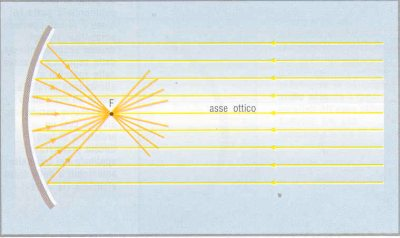 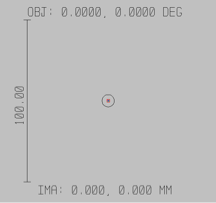 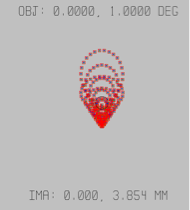 Telescopi Aplanatici
Utilizzando due specchi (primario e secondario) di sezione conica opportuna si ottiene un fuoco aplanatico = Privo di sferica e coma. 
Per grandissimi campi di vista gli aplanatici sono limitati dall’Astigmatismo: “la variazione del fuoco con l’angolo di giacitura del raggio allo specchio”.
Le configurazioni Cassegrain, Ritchey-Chrétien sono le più comuni nei moderni telescopio astronomici
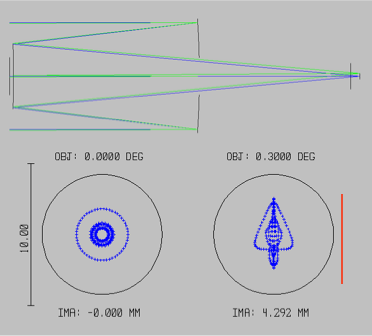 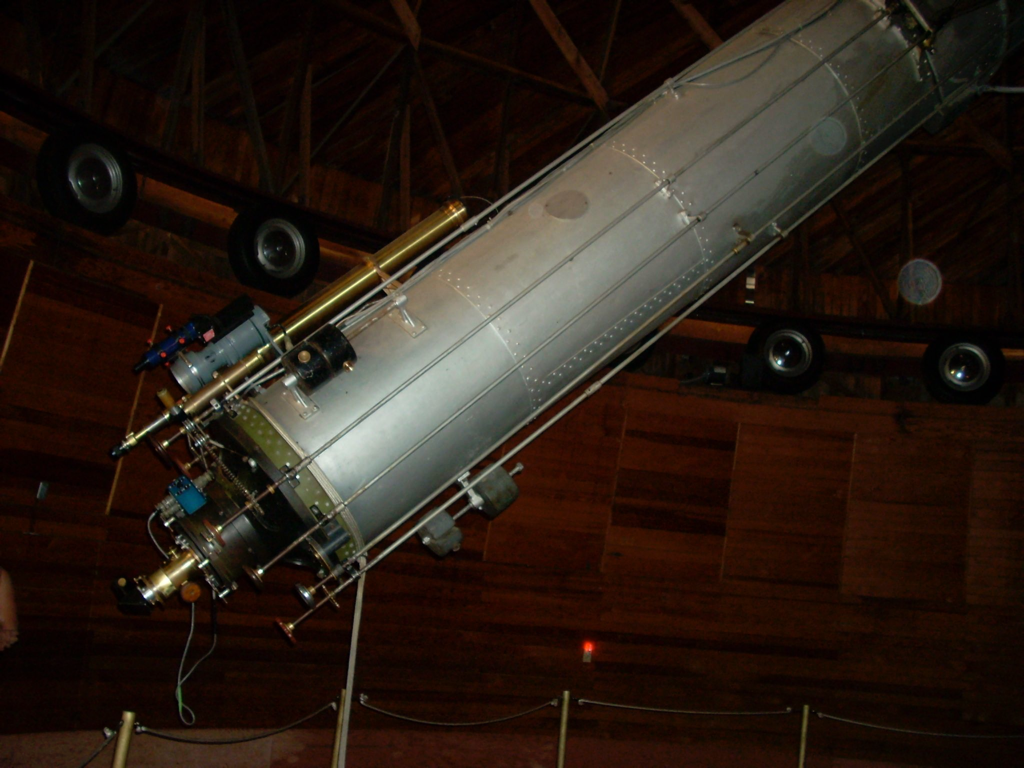 La corsa alla grande pupilla...
Una volta garantita una certa qualità di immagine (ridotte o eleiminate le aberrazioni ottiche), per aumentare Energia e Risoluzione si corre alla “pupilla più grande”
I limiti sono la lavorazione ottica degli specchi ed il peso delle strutture.
Lowell
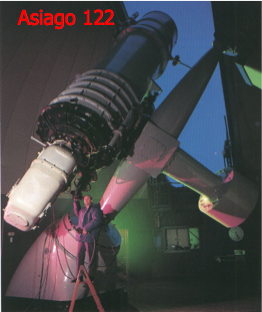 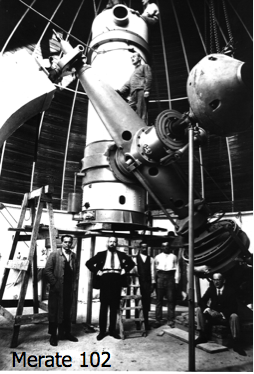 ed ancora più grande
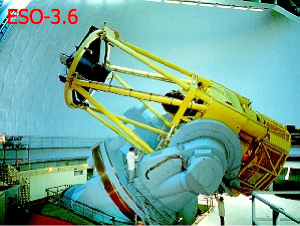 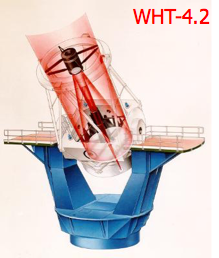 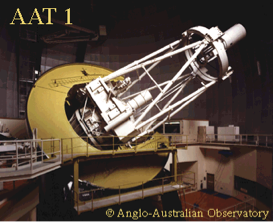 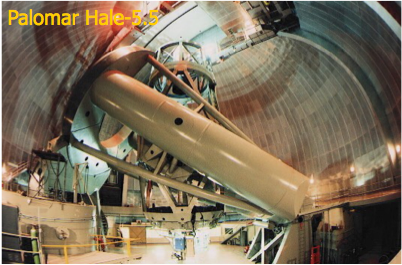 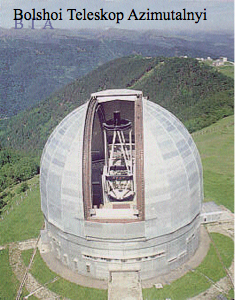 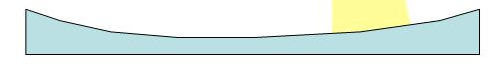 Limiti delle Strutture Monolitiche
Lavorazione Ottica dello specchio primario: a) Quantità di materiale (centinaia di tonnellate di vetro), b) lavorazione fine di questa quantità di materiale a grande scala (precisioni di micron su diamteri di metri). 
Struttura Meccanica: a) Reggere strutture di centinaia di  tonnellate, b) muovere tali strutture per il seguimento, c) mantenere allineate le componenti in regime di gravità e temperatura variabili,
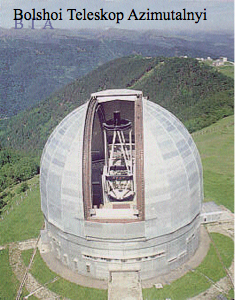 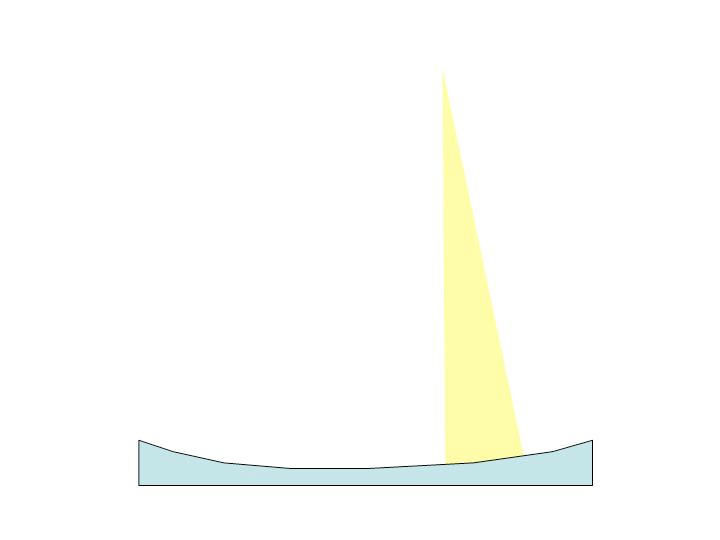 Una soluzione: ottiche “alleggerite”
Un liquido posto in rotazione a velocità costante assume una conformazione superficiale a sezione parabolica. Il vetro a 600 gradi è liquido. 
La tecnolgia Mirror-Lab (UniA) prevede l’alloggiamento di supporti esagonali impregnanti che sostituiscono il “vetro pieno” con la stesse proprietà di rigidezza.
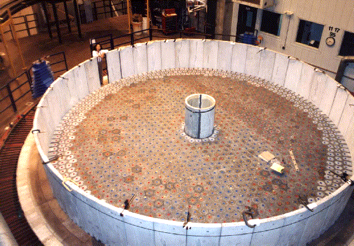 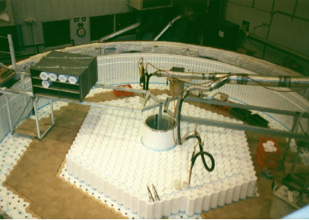 Fusione e Raffreddamento
Il Raffreddamento in rotazione dura mesi
Il prodotto è leggero ed elastico e deve essere tenuto in forma e posizione dal suo supporto.
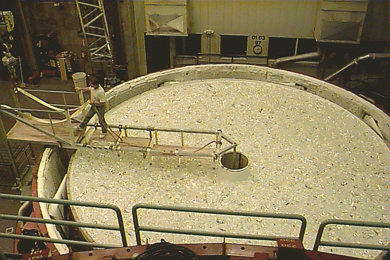 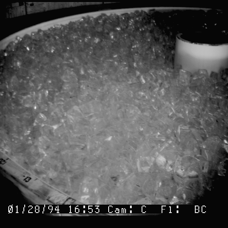 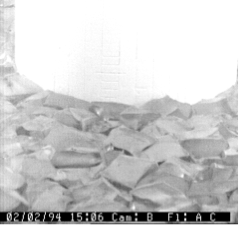 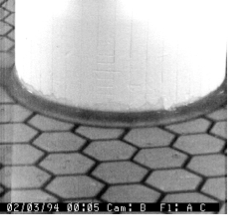 Altra soluzione: ottiche “segmentate”
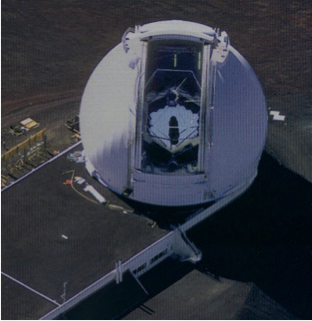 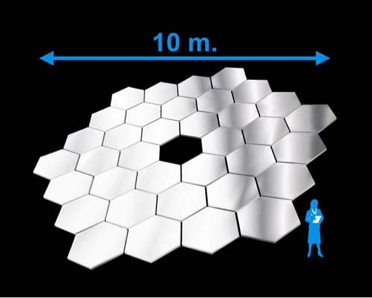 Al posto di uno specchio monolitico (anche alleggerito) una associazione di specchi a curvatura controllata
Qualità leggermente inferiore ma costi decisamente ridotti e possibilità di realizzare pupille molto grandi (niente forno).
Gli specchi sottili bisogna “reggerli”
Rigidezza necessaria ottenuta in modo “attivo”
Le aberrazione causate da gravità e temperatura sono “lette” da un sensore di fronte d’onda. 
Un computer determina la reazione da imprimere agli attuatori (primario e secondario) per compensare le flessioni e ripristinare la qualità ottica ottimale
La elasticità degli specchi alleggeriti (o segmentati) consente di modificarne la forma
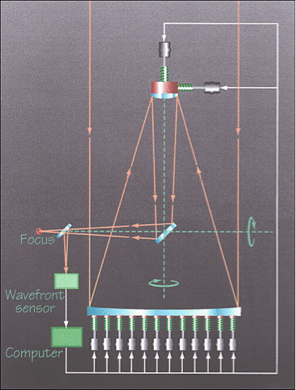 Telescopi a specchio leggero
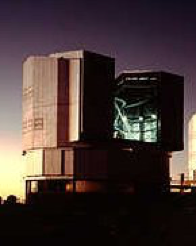 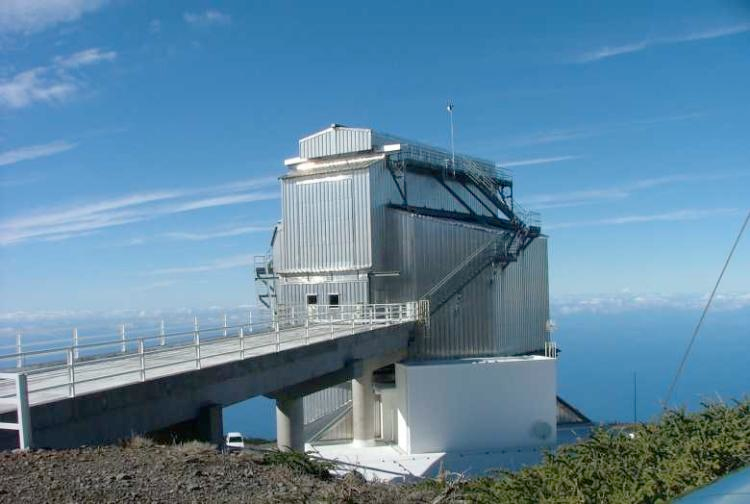 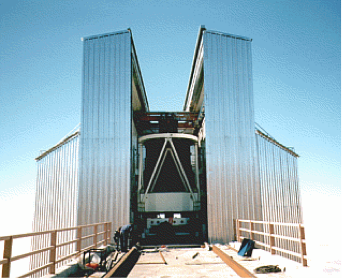 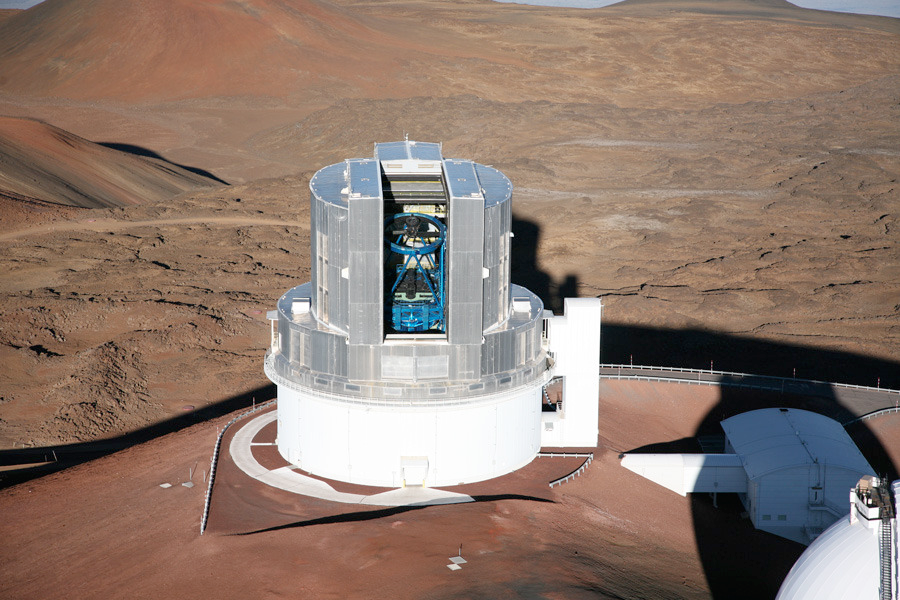 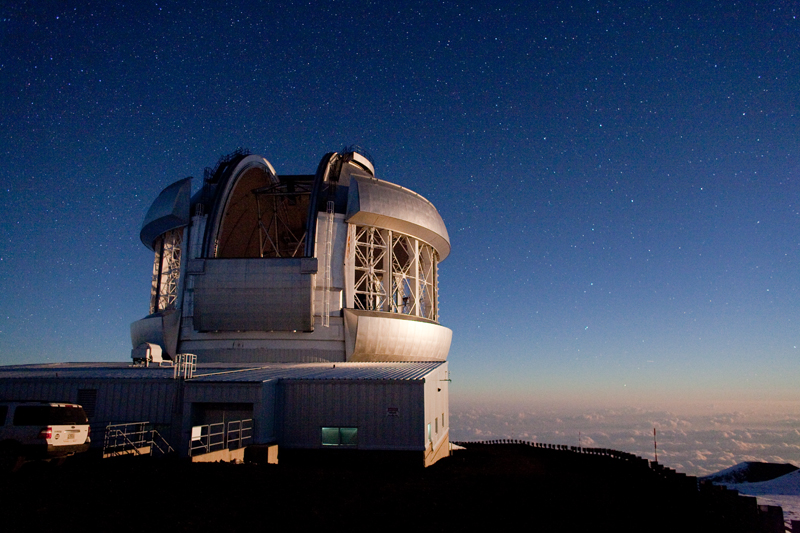 Telescopi A specchio Segmentato
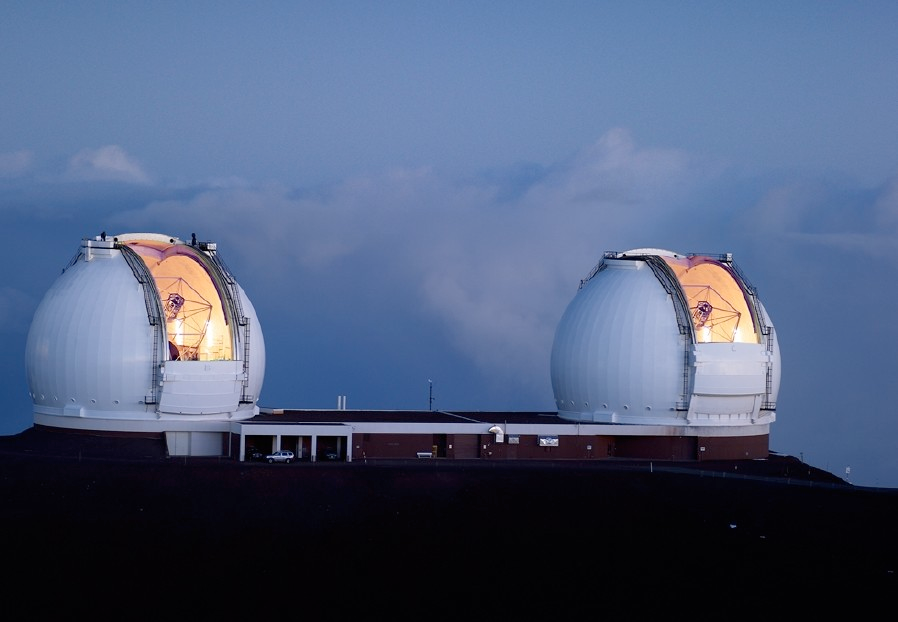 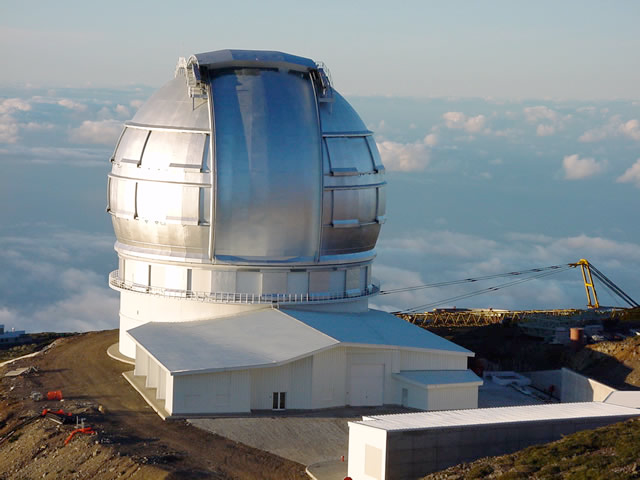 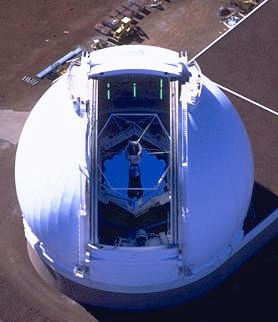 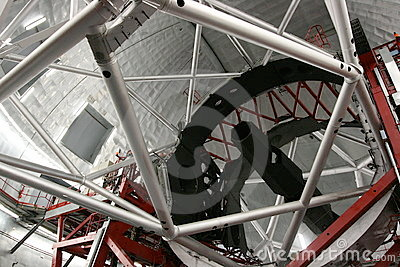 Telescopi a Specchio Mutiplo
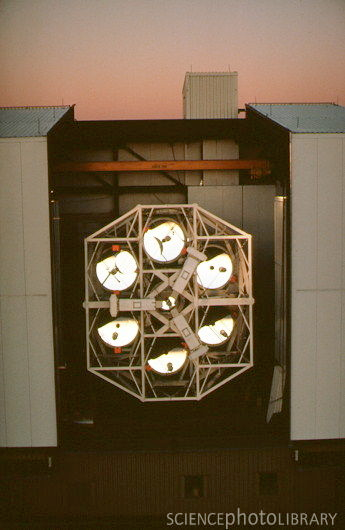 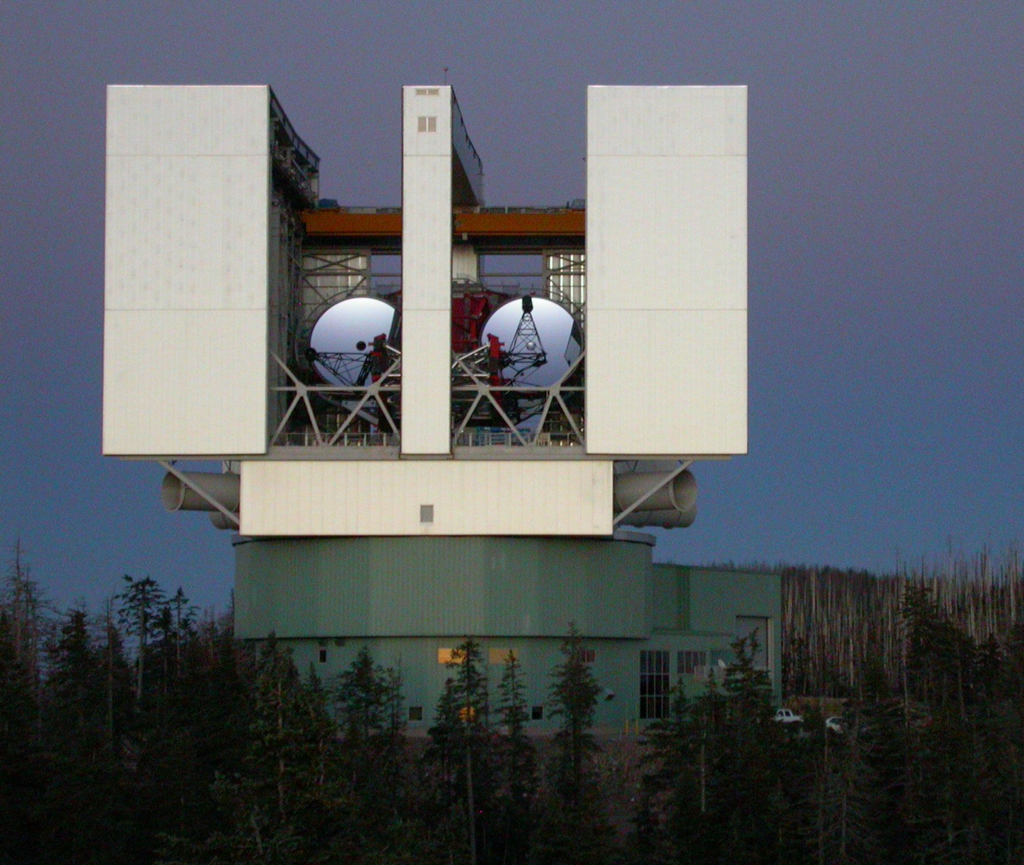 1940-1970
To-1600
1970-2000
1600-1940
Evoluzione della Specie
2000-2020
E=25
R=50
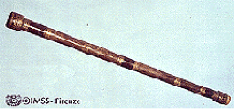 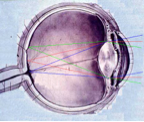 E=23.378
R=1.525
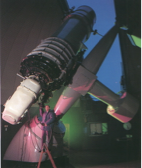 E=1
R=1
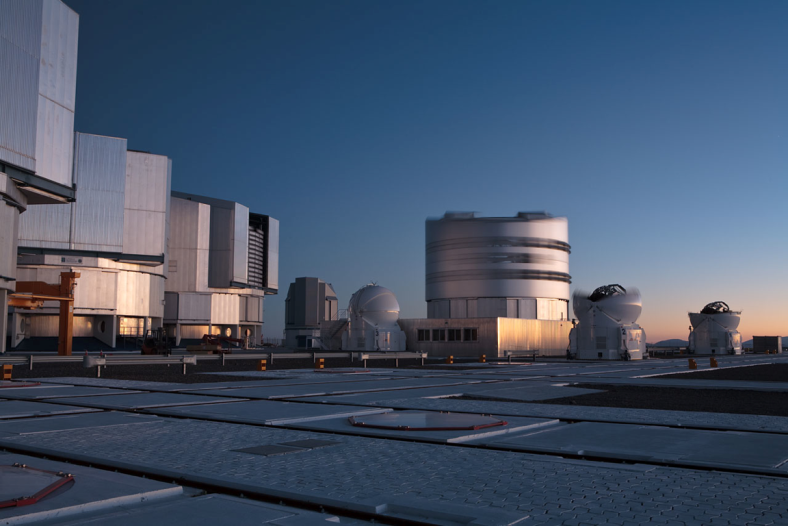 E=1.056.202
R=10.245
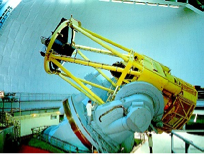 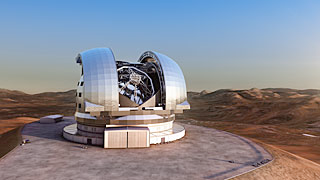 E=203.574
R=4.496
E=25.132.740
R=50.000
L’Atmosfera
La atmosfera altera la direzione dei raggi luminosi che la attraversano
L’immagine è diffusa su un area più grande del limite di diffrazione (disco di Seeing)
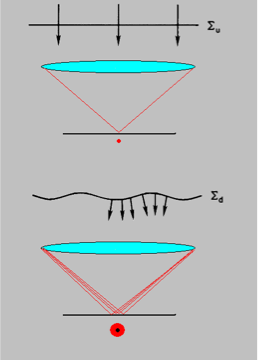 La risoluzione è governata dalla atmosfera indipendentemente dalla dimensione del telescopio (!)
Seeing tipico (Paranal) 0.65 as. Limite di diffrazione del VLT 0.015 as (!!)
Una Soluzione lo Spazio
Oggi HST: Specchio da 2.4 mt. , lanciato in orbita nel 1990, “restaurato” nel 1993, ancora operativo.
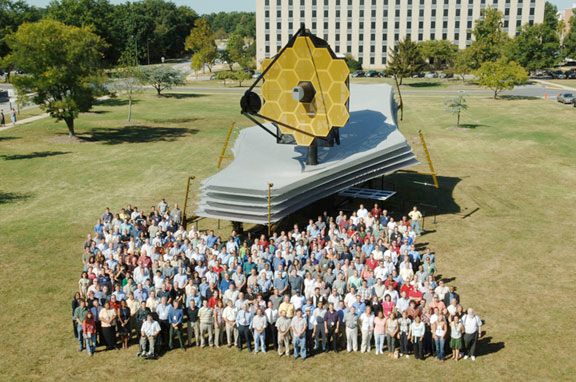 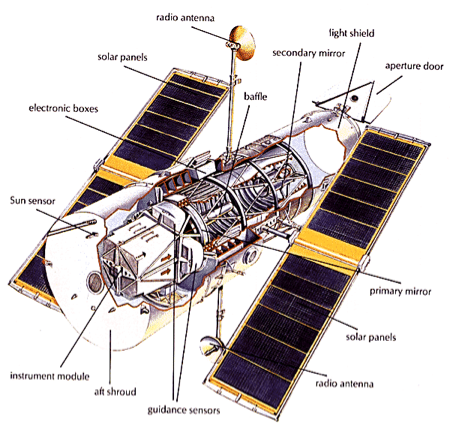 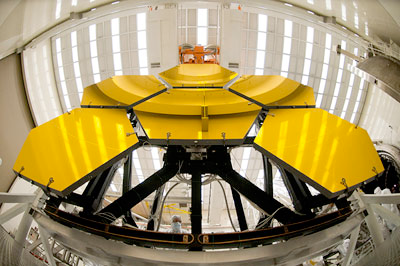 Domani JWST: Specchio da 6.5 mt, iscritto al lancio per il 2018, sarà mandato in L2. Non potrà essere nè retaurato nè mantenuto.
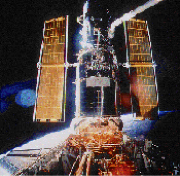 Altra soluzione: Ottica “adattiva”
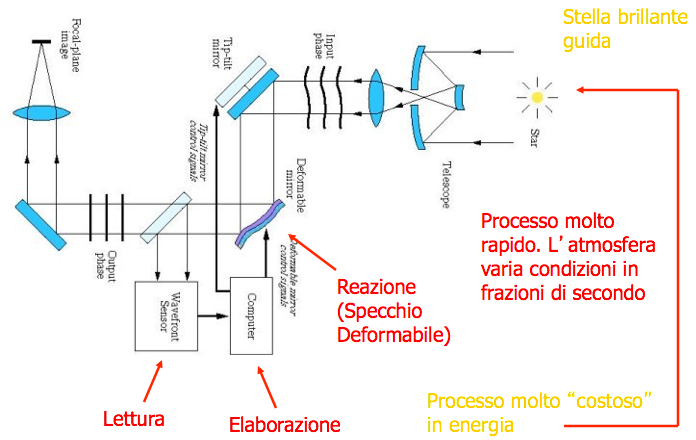 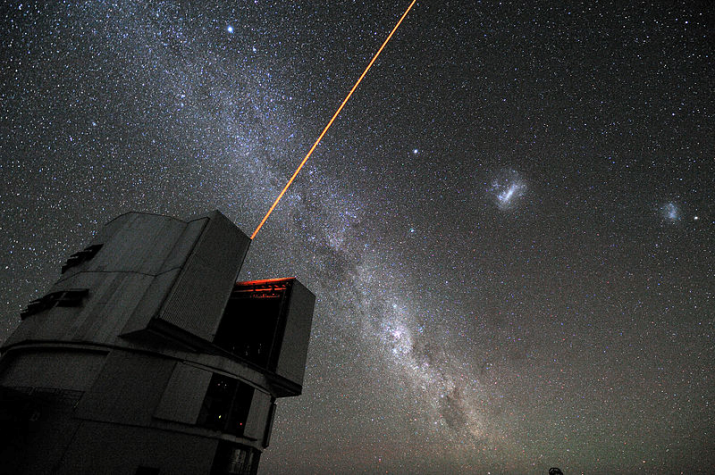 di cosa parliamo oggi
I Telescopi. Principi di funzionamento, un po di storia, stato dell’arte. 
La strumentazione. Cosa fare della informazione che otteniamo attraverso un telescopio 
EELT e suoi strumenti
Camera
Strumento Astronomico Concettuale
Detector
Collimator
Rivelatori (CCDs-CMOS)
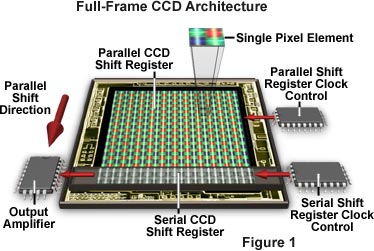 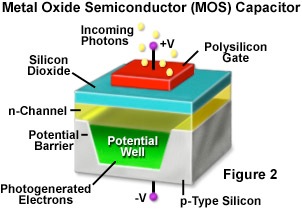 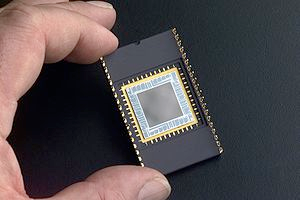 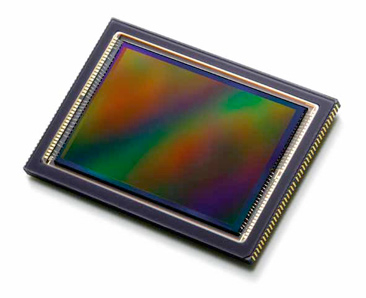 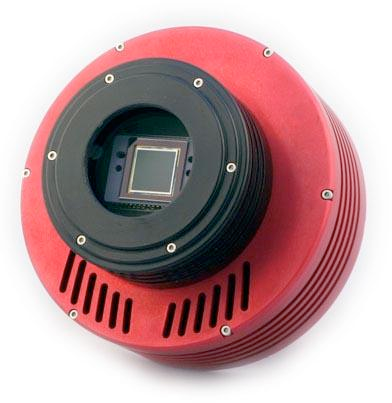 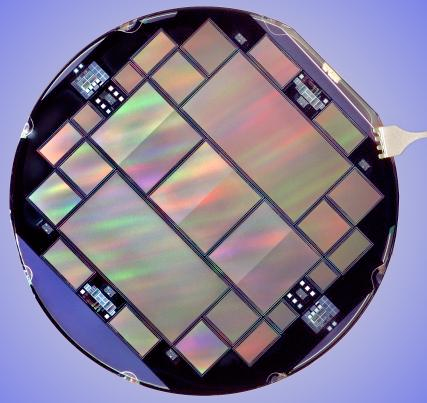 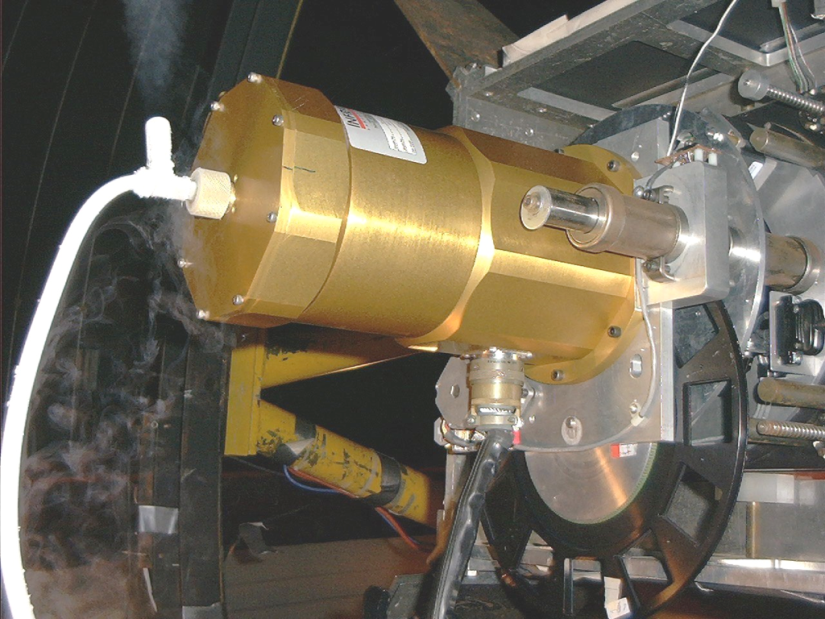 Field
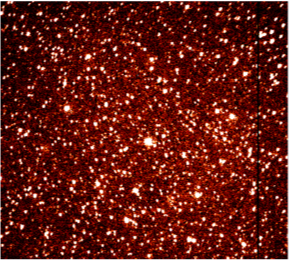 Camera
Imager
Detector
Collimator
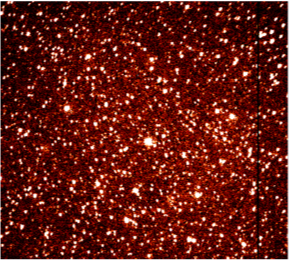 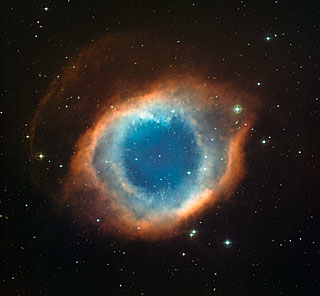 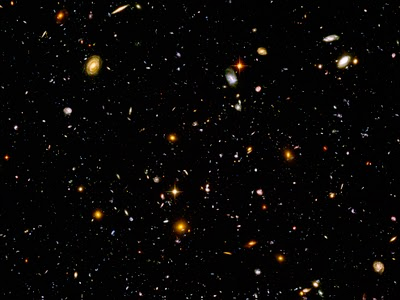 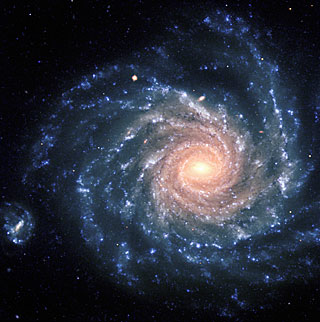 Horsehead
NGC 1232
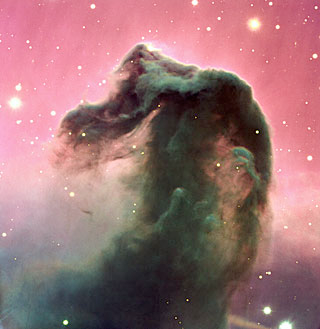 Imaging Astronomico
Helix
HDF
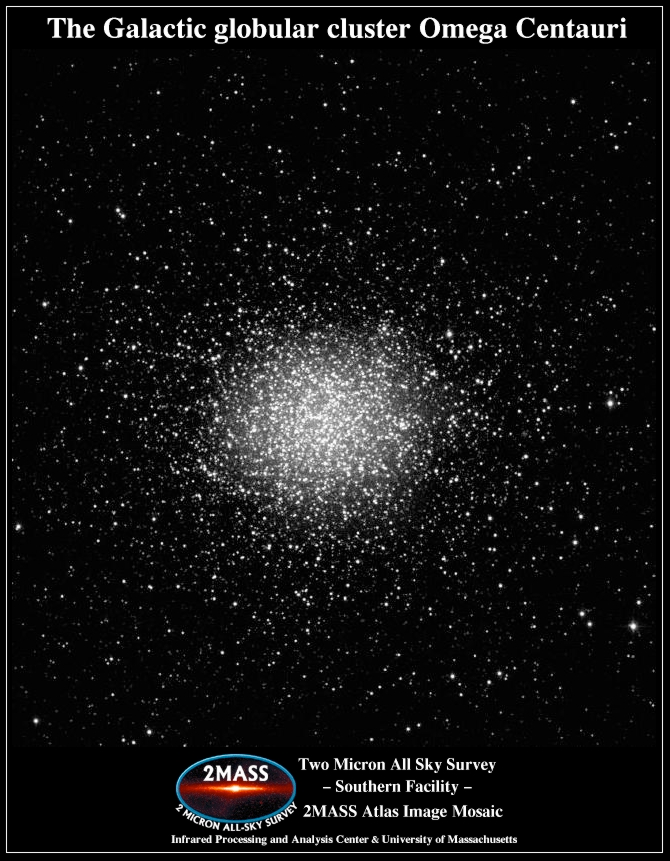 Fotometria
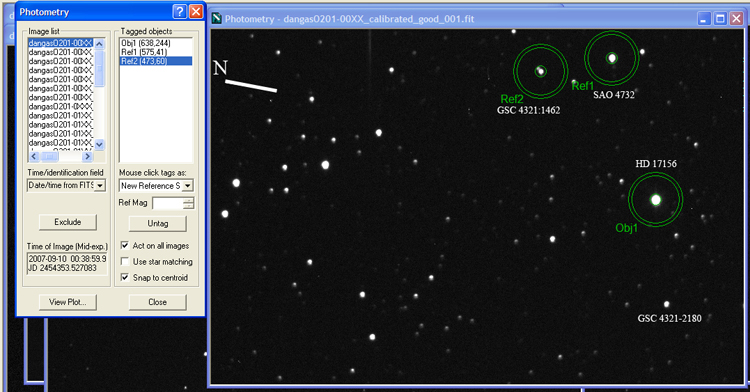 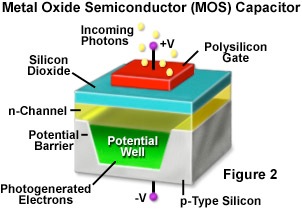 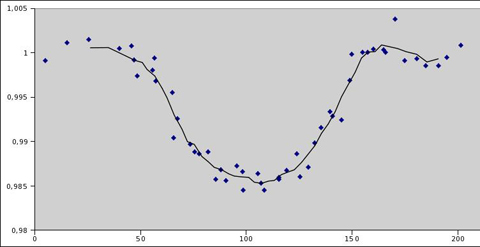 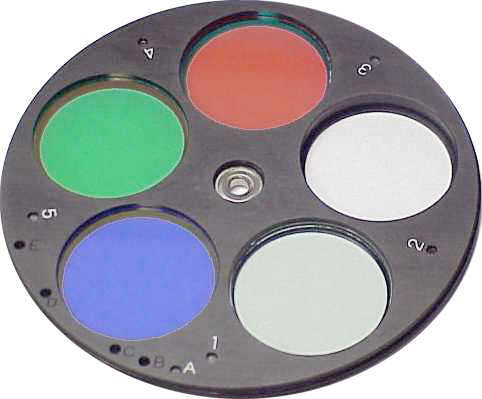 Field
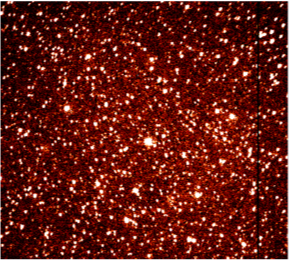 Camera
Spettrografo
Detector
Collimator
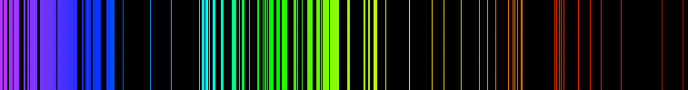 La Spettroscopia Astronomica
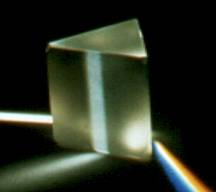 Nel 1802 Wollaston fa passare la luce solare attraverso un prisma e nota delle “righe nere”
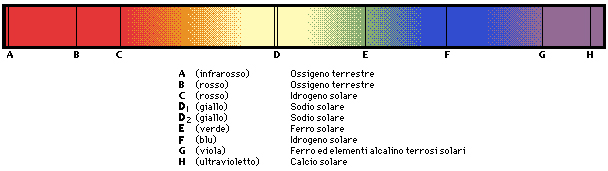 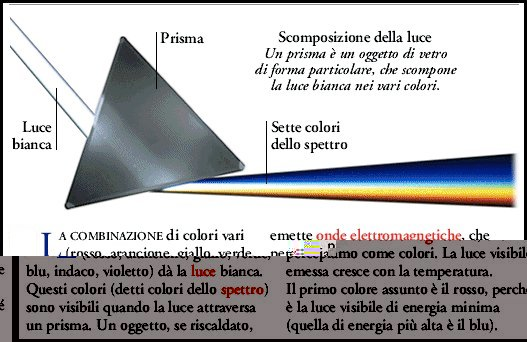 Nel 1814 Fraunhofer le osserva anche lui e ne dà una classificazione sistematica ed una misura della lunghezza d’onda
Tra il 1850 ed il 1860 Bunsen e Kirchoff capiscono da esperimenti di laboratorio che la righe di Fraunhofer sono da associarsi ai gas presenti nella atmosfera solare
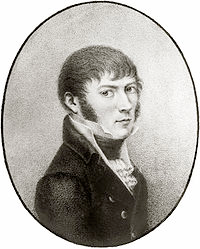 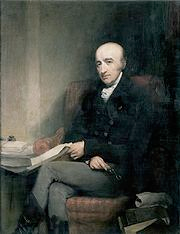 William Hyde Wollaston
Joseph von Fraunhofer
Spettroscopia - Per cosa ?
Pressochè senza Modelli
Composizione Chimica
Temperatura
Con Modelli Semplici
Massa, Gravità, i campi Magnetici
Con Modelli Complessi
Età, evoluzione, etc.
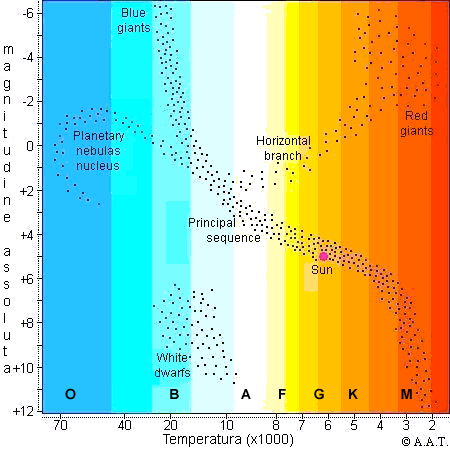 Spettroscopia - Chimica
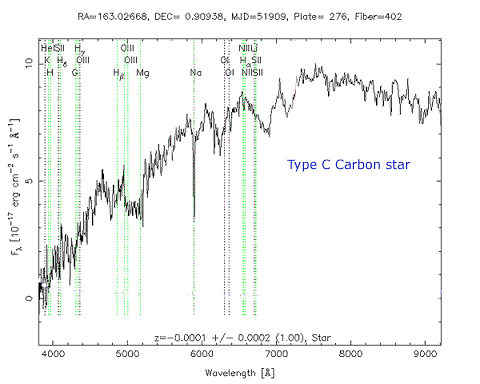 La presenza della linea (in assorbimento o in emissione) indica la presenza dell’elemento chimico
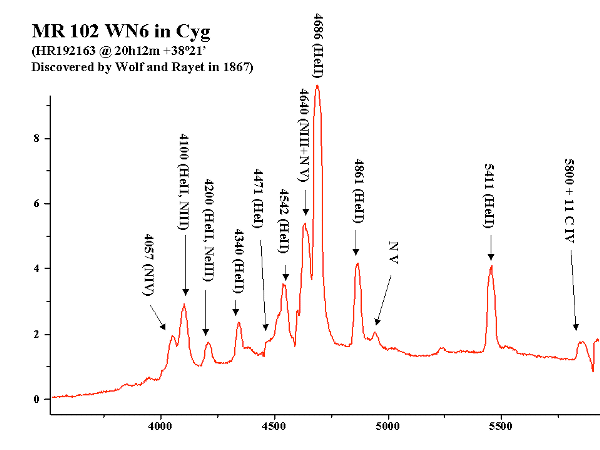 La “Intensità” della linea indica (in modo relativo) la abbondanza di quell’elemento chimico.
I
Δλ
λ
v
c
Spettroscopia - Dinamica
=
Effetto Doppler
velocità radiale
λ
Rotazione
 Rivoluzione
 Moto “da” e “Verso”
 Recessione
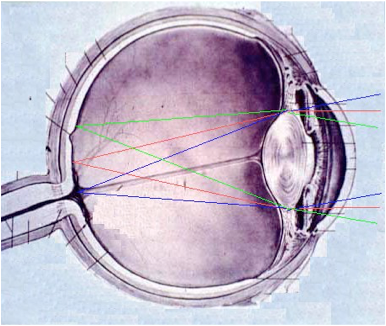 Dinamica - Velocità Radiali
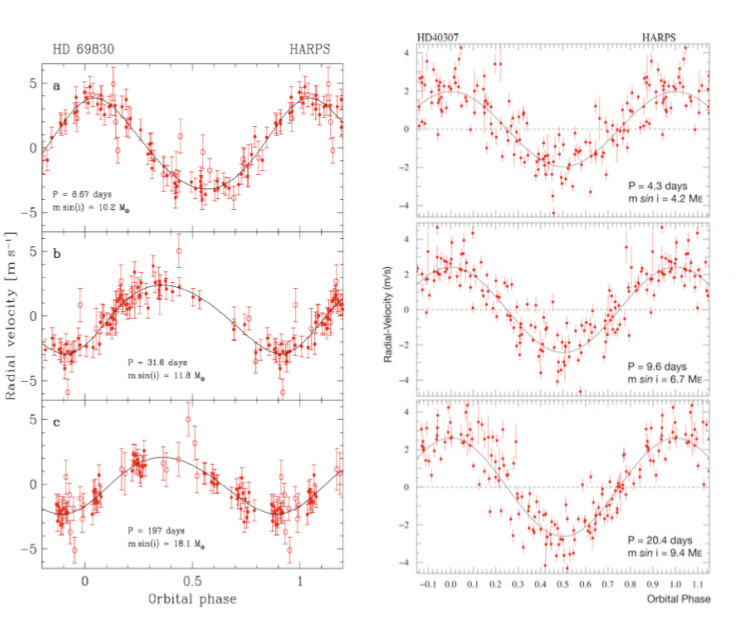 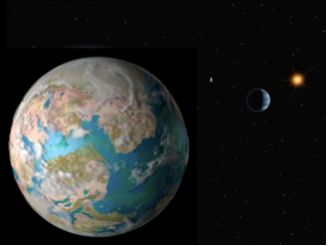 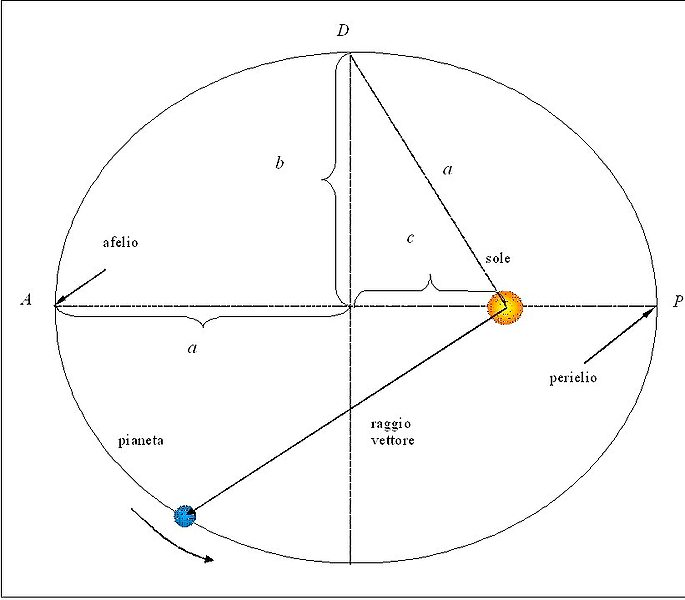 I pianeti Extrasolari sono stati scoperti così
Field
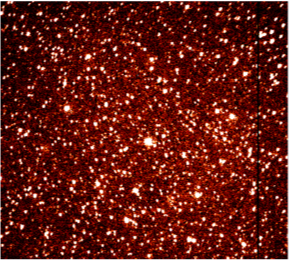 Ottimizzazione - Ech.CD
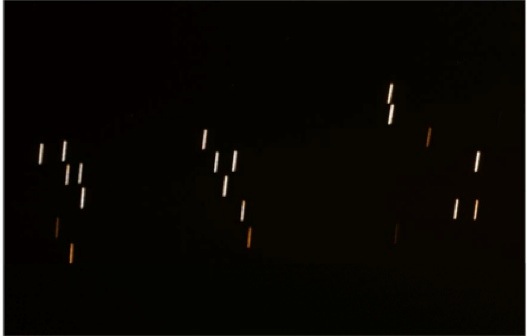 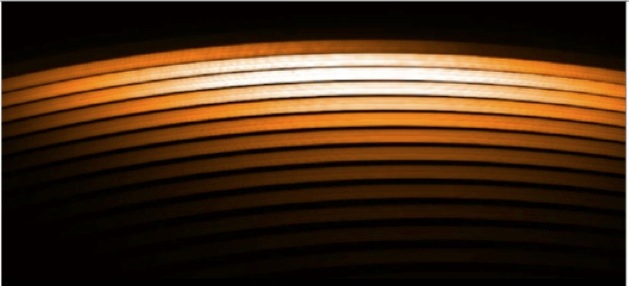 La spetttroscopia Echelle Cross-Dispersa permette di ottimizzare l’uso di un rivelatore bidimensionale e registrare più spettro nella singola esposizione.
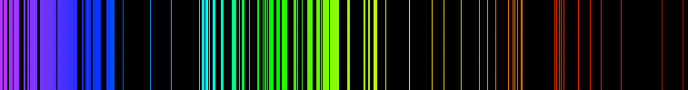 Field
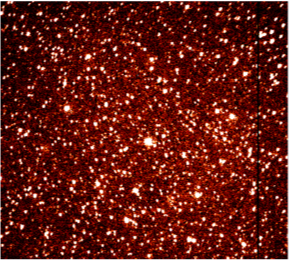 Camera
Ottimizzazione - MOS
Collimator
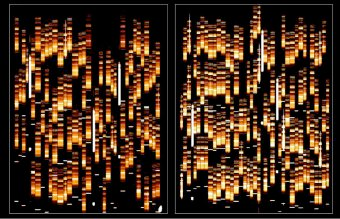 Spettri di molti oggetti nella stessa immagine.
Ottimizzazione - IFU
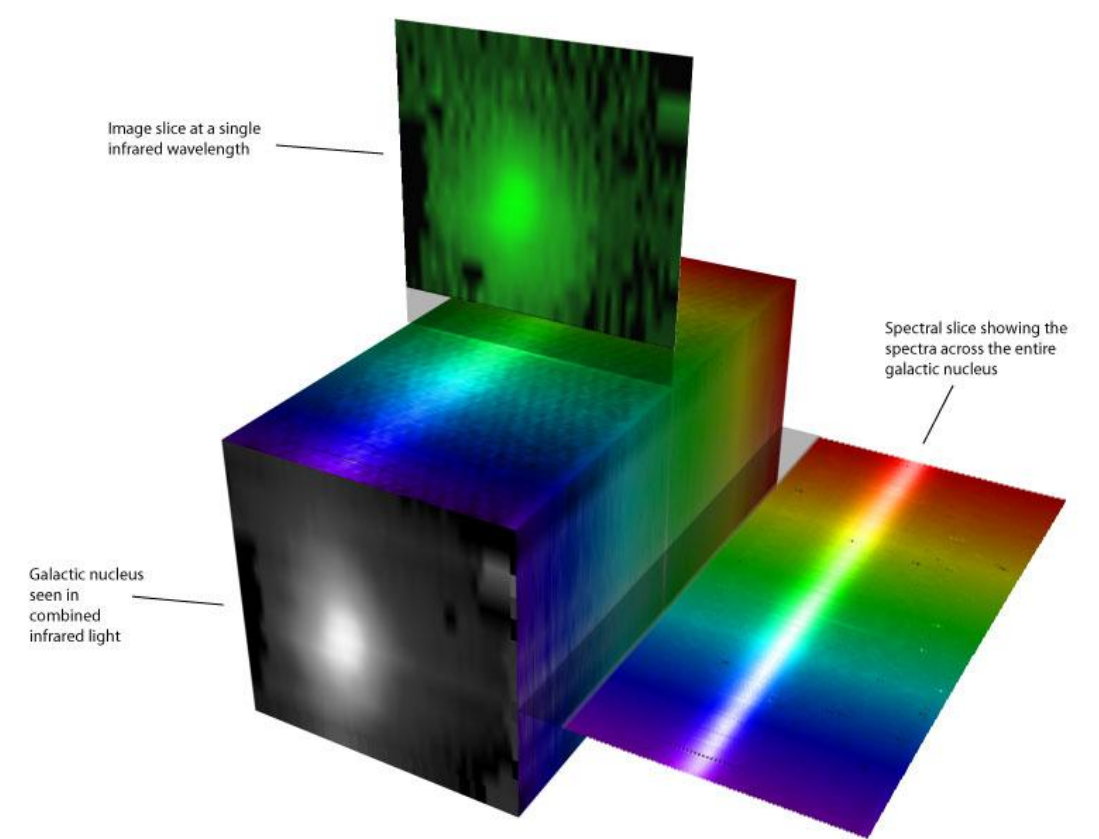 Esempi di Strumentazione
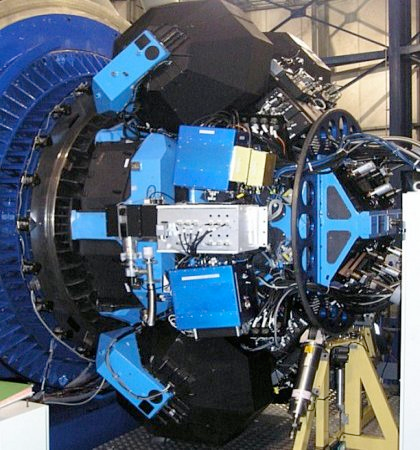 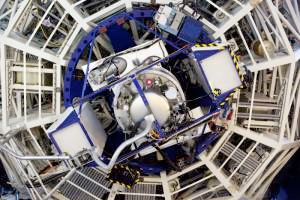 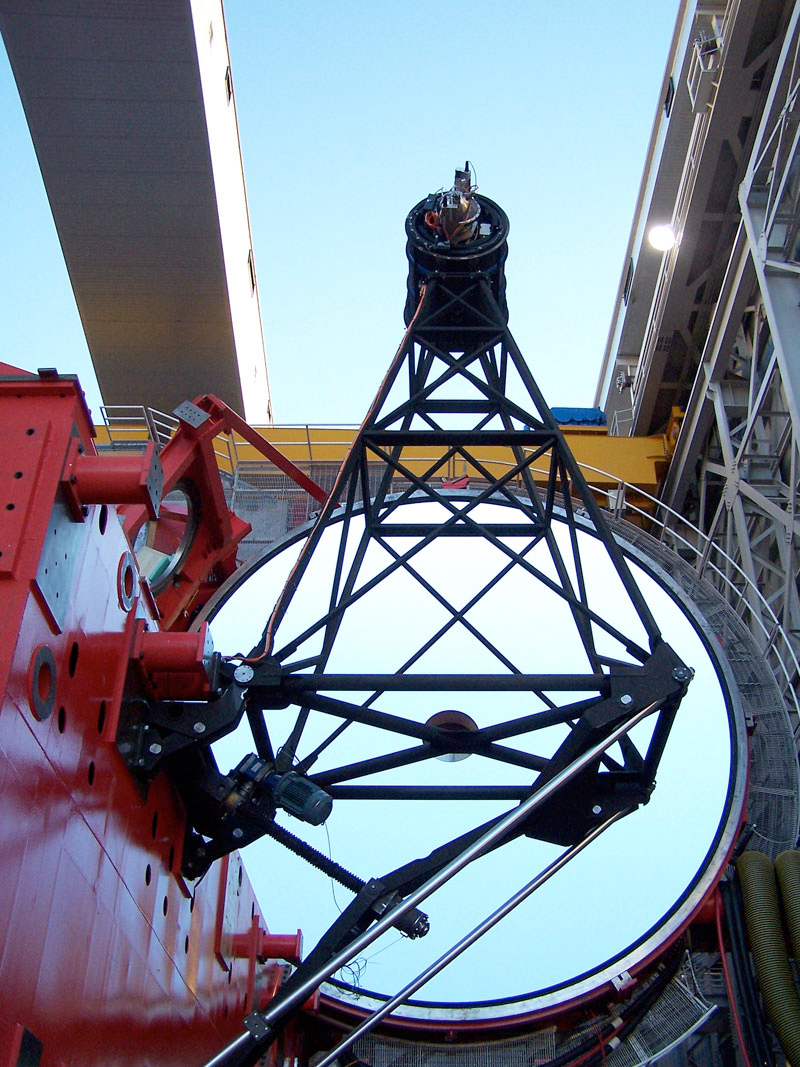 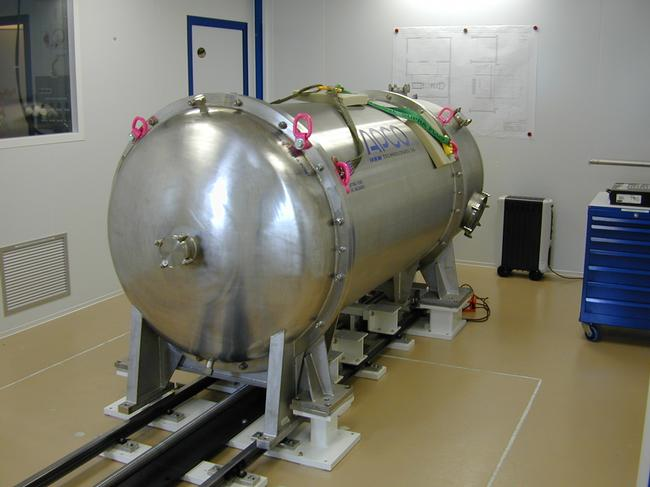 di cosa parliamo oggi
I Telescopi. Principi di funzionamento, un po di storia, stato dell’arte. 
La strumentazione. Cosa fare della informazione che otteniamo attraverso un telescopio 
EELT e suoi strumenti
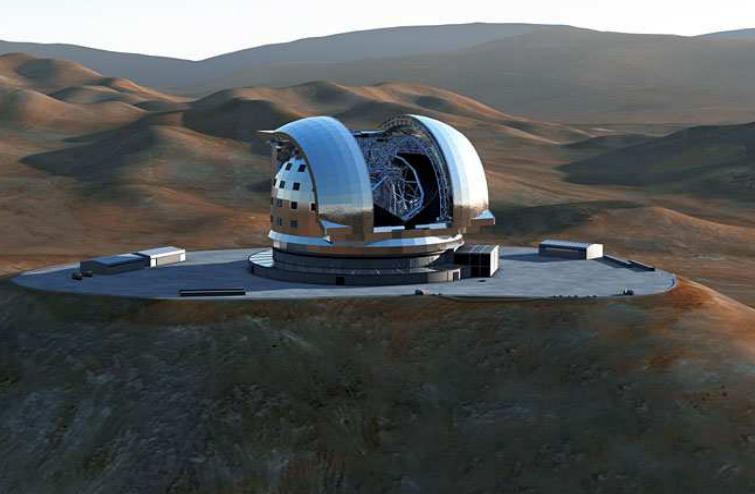 Il futuro è “grande”
Gli attuali sforzi della comunità internazionale vanno verso la costruzione di grandi infrastrutture versatili de terra, gli ELT Extremely Large Telescopes
Ad essi si associa la EAO Extreme Adaptive Optics con lo scopo di annullare completamente l’effetto della Atmosfera
Quindi altissima E (Energia Raccolta) ed altissima R (Risoluzione) e quindi massimizzazione della informazione raccolta.
Giant Magellan Telescope - GMT
6 specchi da 8.4 metri co-montati fuori asse. 24.5 mt di diametro equivalente
In fase di costruzione a Las Campanas in Cile. La prima luce è prevista per il 2021
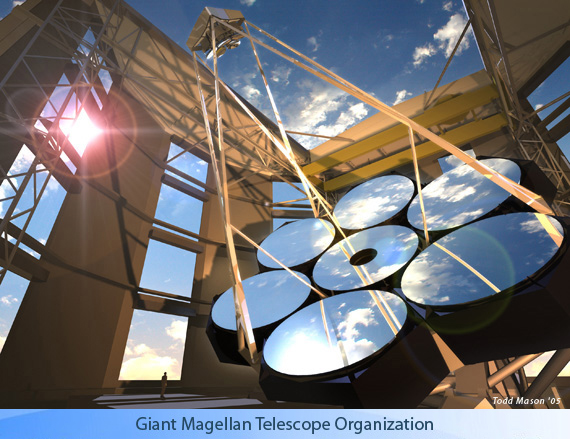 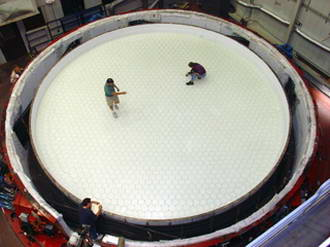 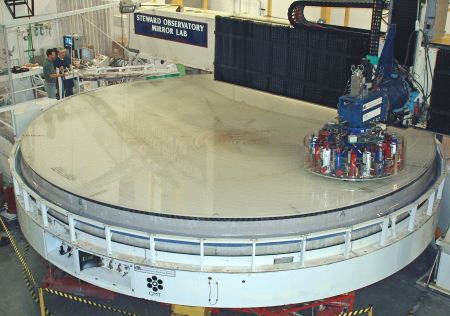 Thirty Meter Telescope - TMT
In costruzione alle Hawaii   TMT ha 30 mt di diametro di specchi segmentato, 492 segmenti da 1.45 metri.
La prima luce è prevista per il 2018.
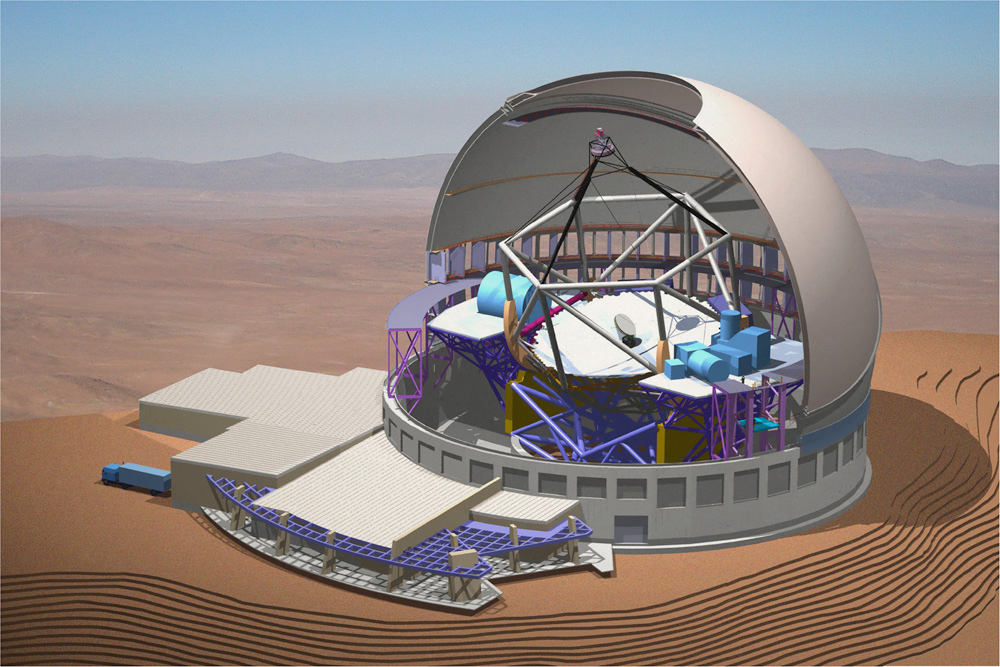 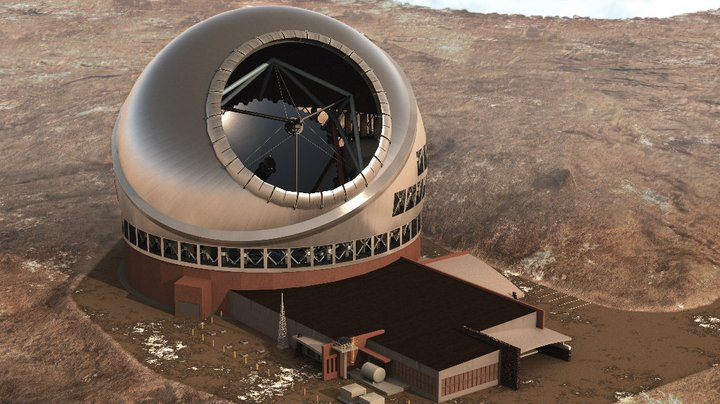 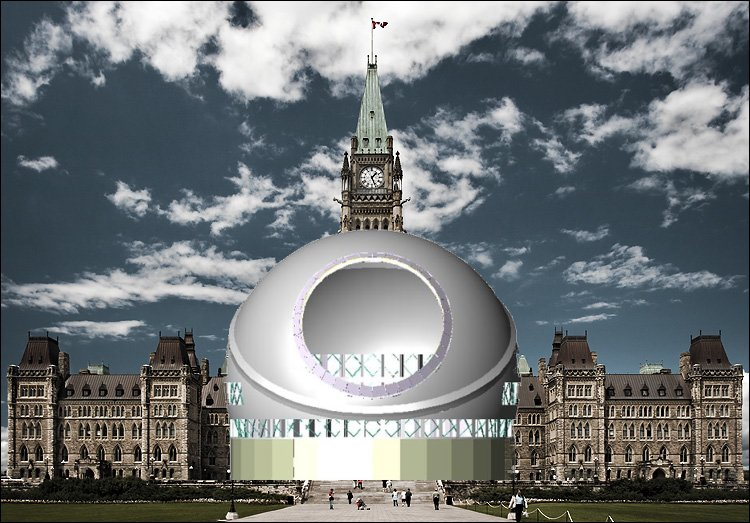 The E-ELT
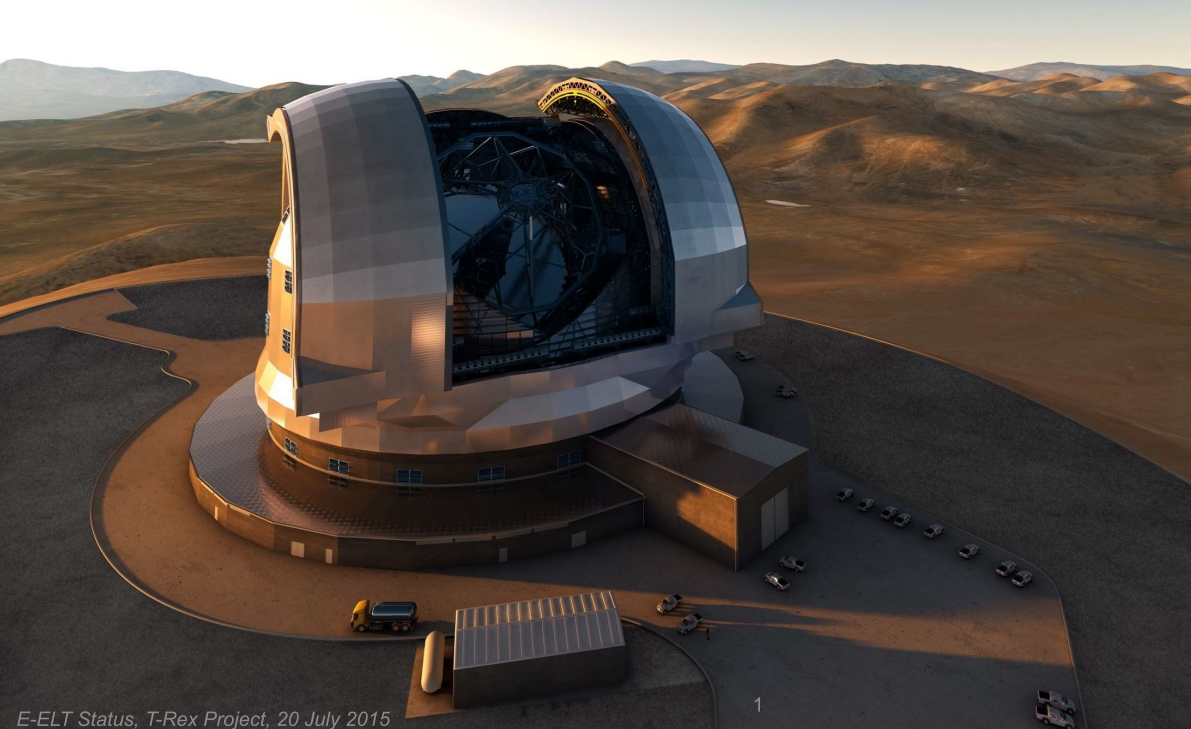 La Scienza
Scienza Contemporanea

Exoplanets: Velocità radiale, Imaging diretto, spettroscpia dei transiti, dischi protoplanetari

Fisica fondamentale: variazione delle variabili fondamentali, Espansione e storia dell’universo

Popolazioni stellari: Oltre il Local Group

LA fisica delle galassie ad alto red-shift
…e molto altro!
Sinergie con alter strumentazioni:
ALMA
JWST
LSST
SKA
Potenziali scoperte:
Nuovi parametric di risoluzione e profondità
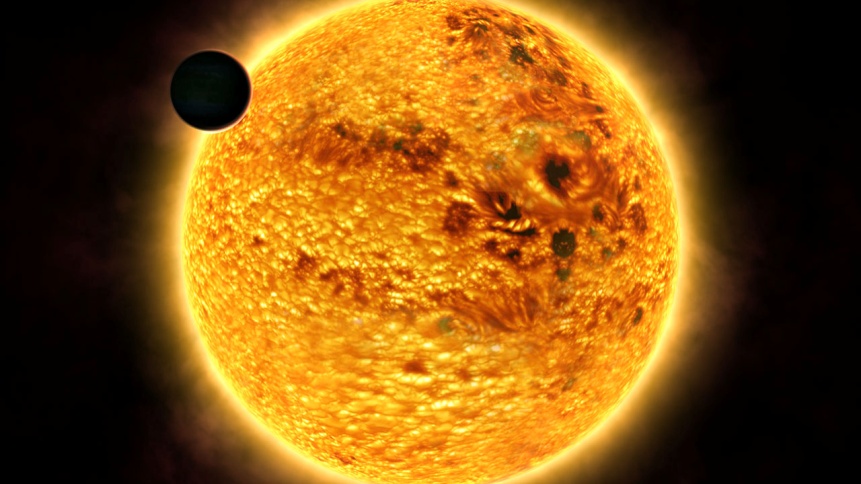 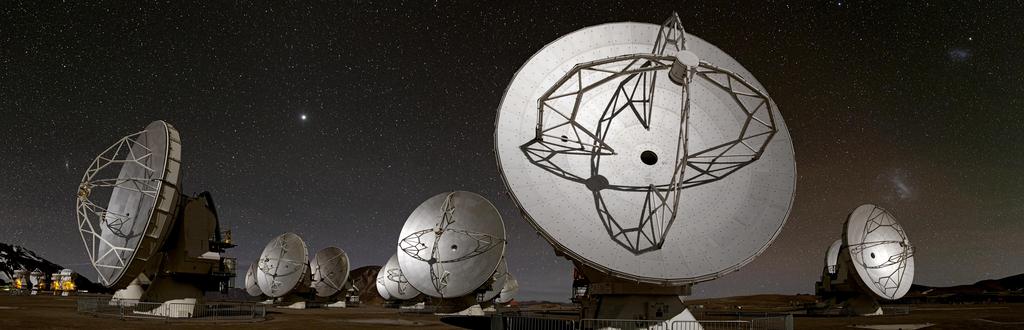 ALMA
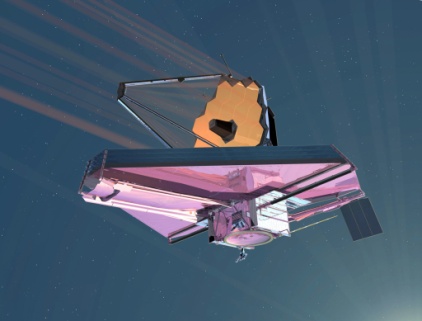 LSST
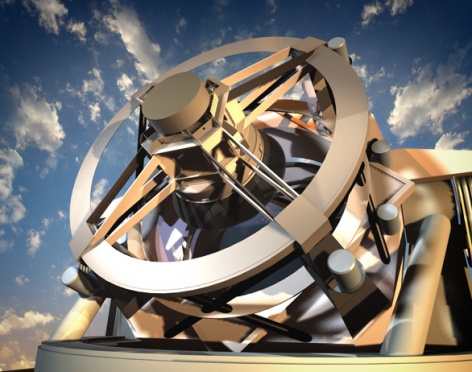 JWST
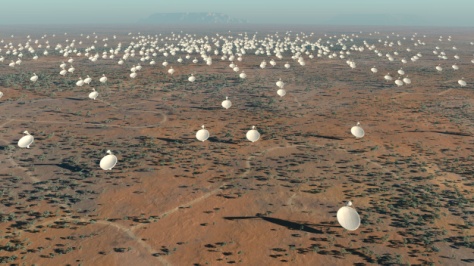 SKA
Overview
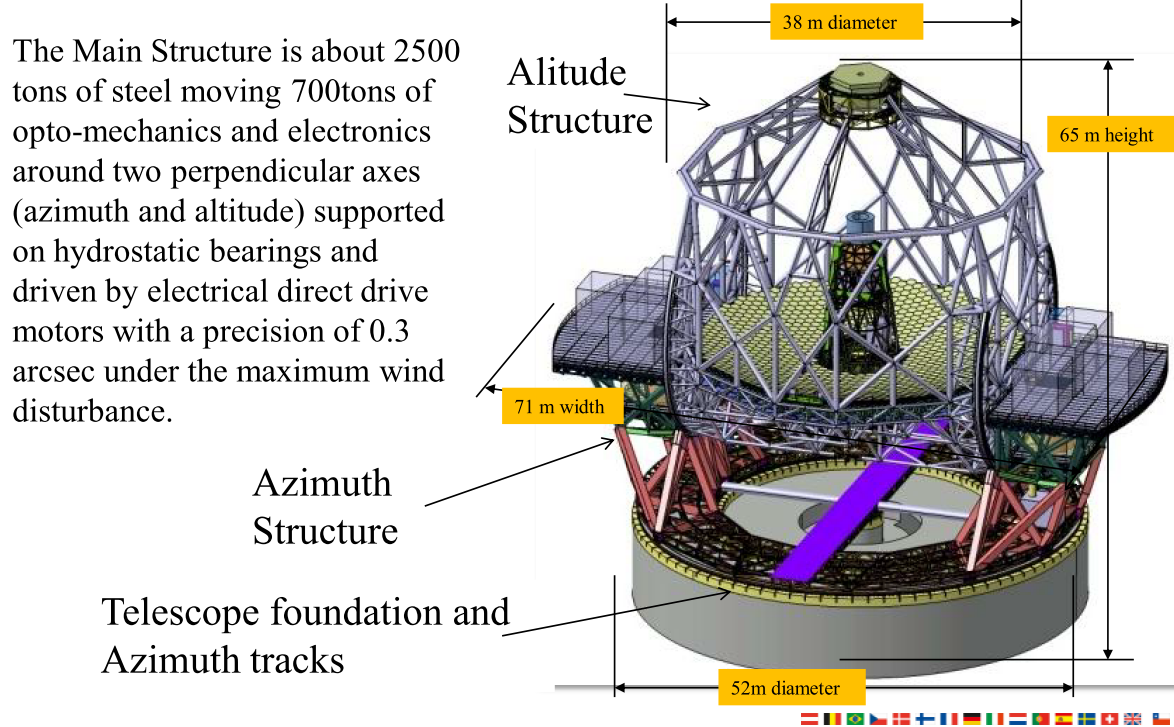 2500 ton di acciaio
700 ton di meccanica ed  elettronica in rotazione 
con la precisione di 0,3 
asec in presenza di vento
Disegno ottico
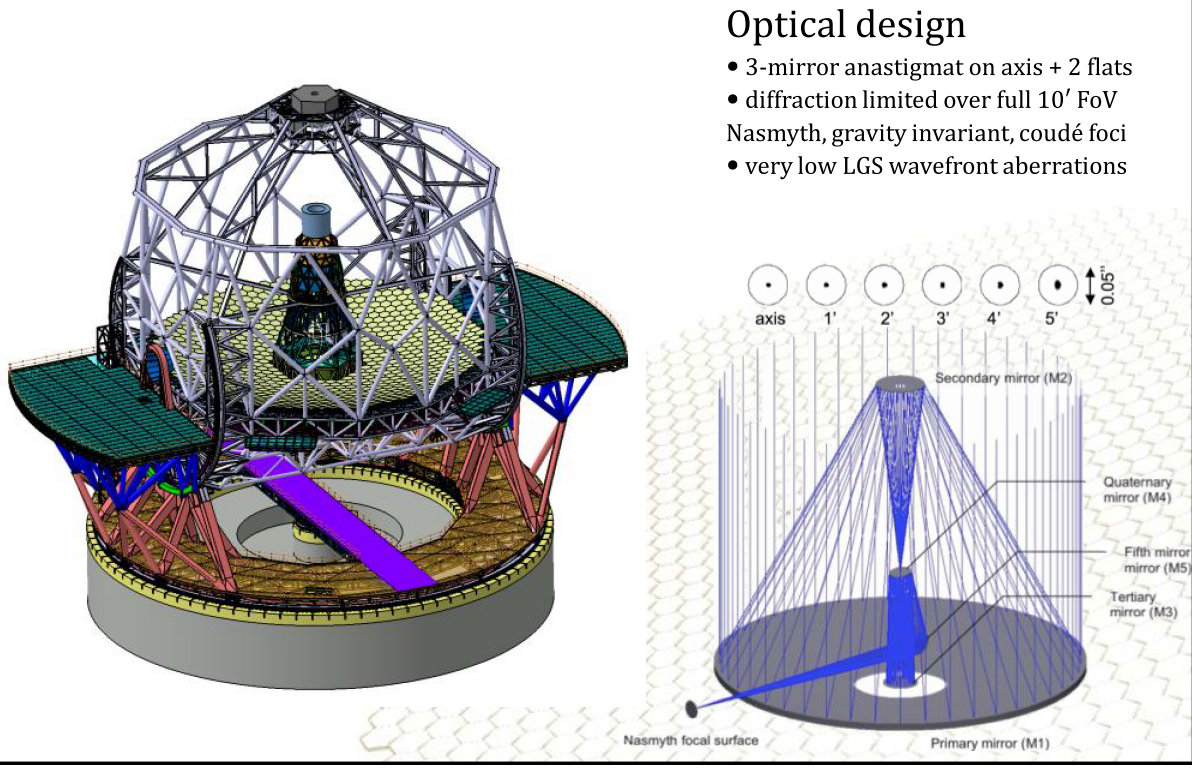 3 mirror anastigmatico + 2 piani
Diff. Limited su 10’ FoV
Specchio primario 39m
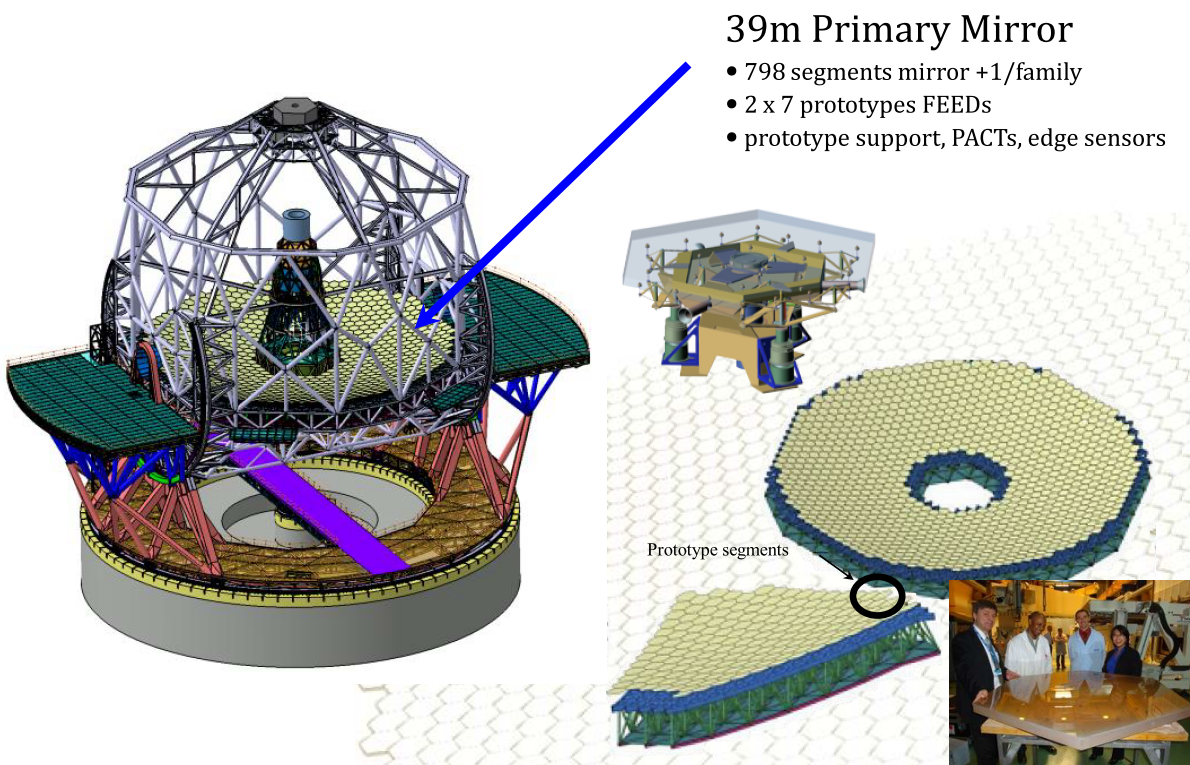 798 segmenti
Specchio secondario 4m
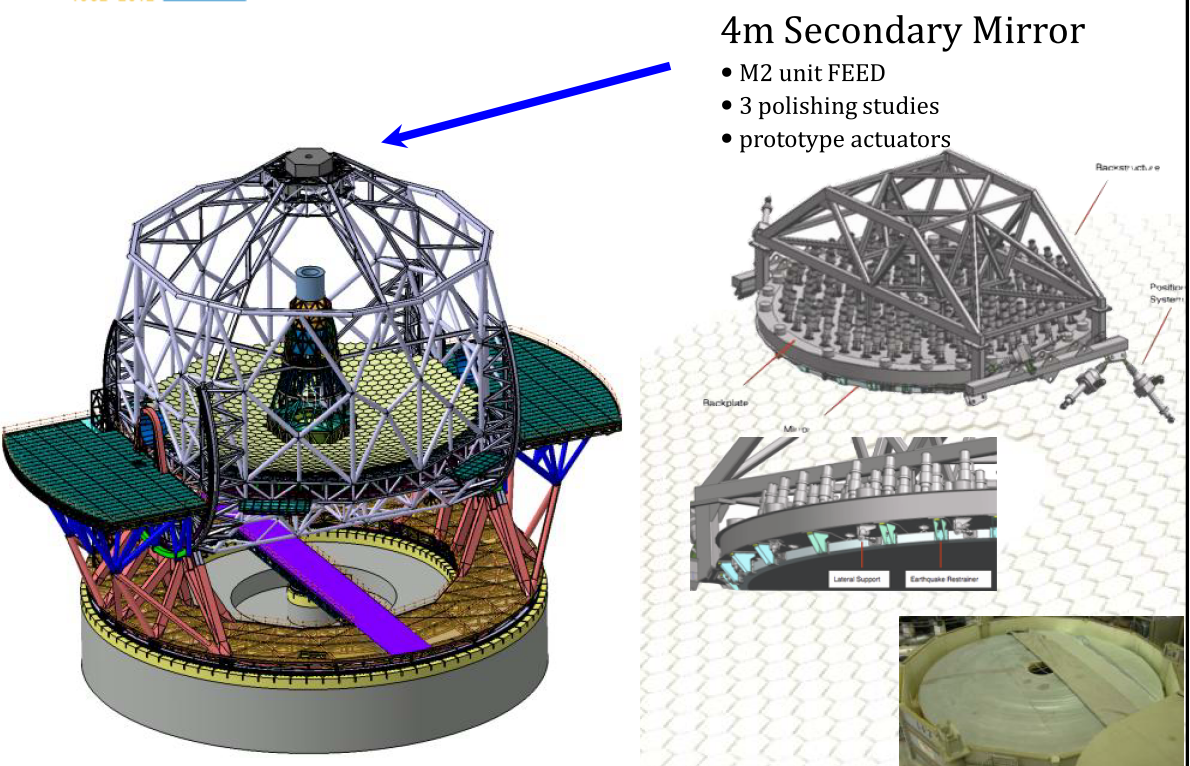 Torre Centrale
ADC
Specchio M4
Specchio M3
Specchio M5
Torre Centrale
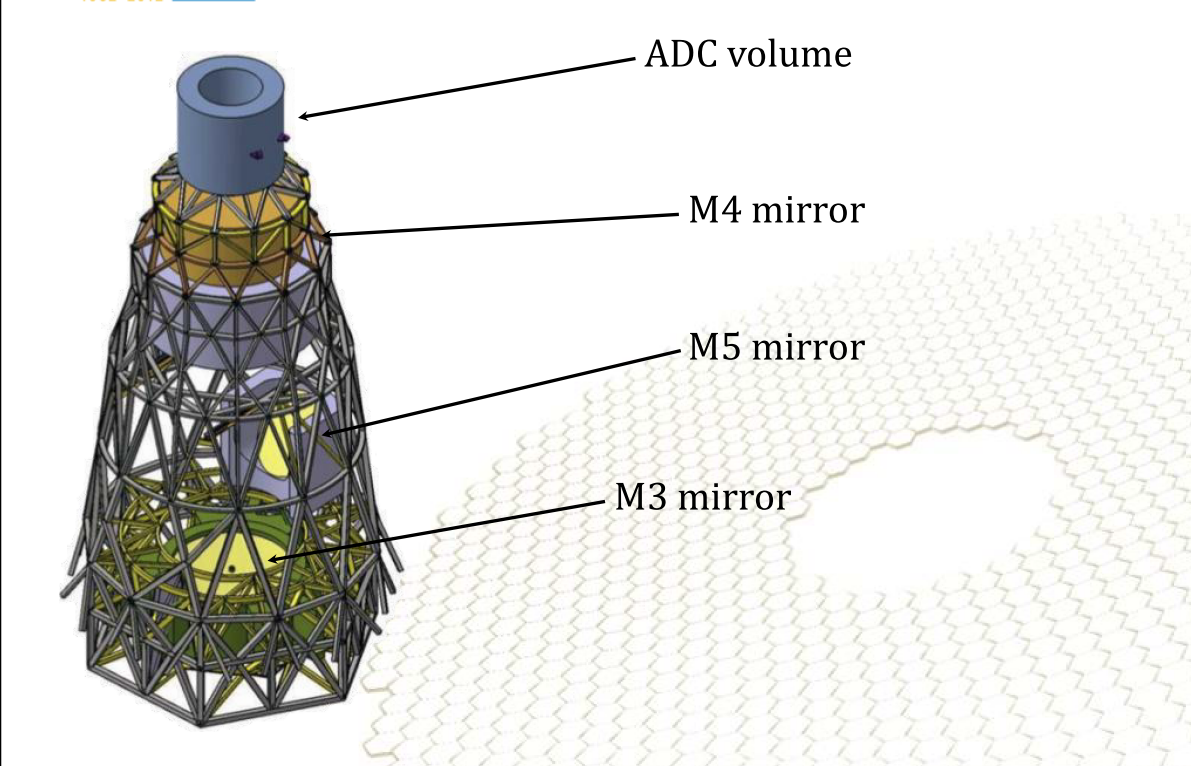 Specchio M3 da 4,2m
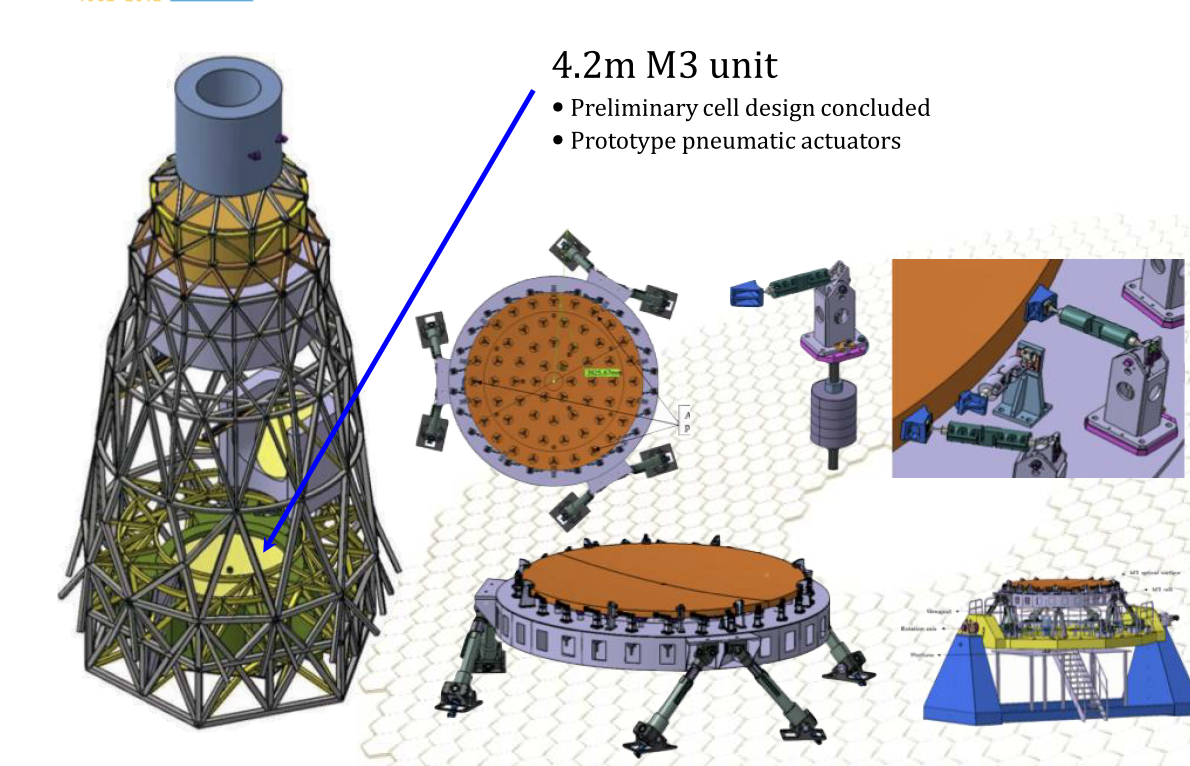 Unità M3
Specchio M4 2,4m
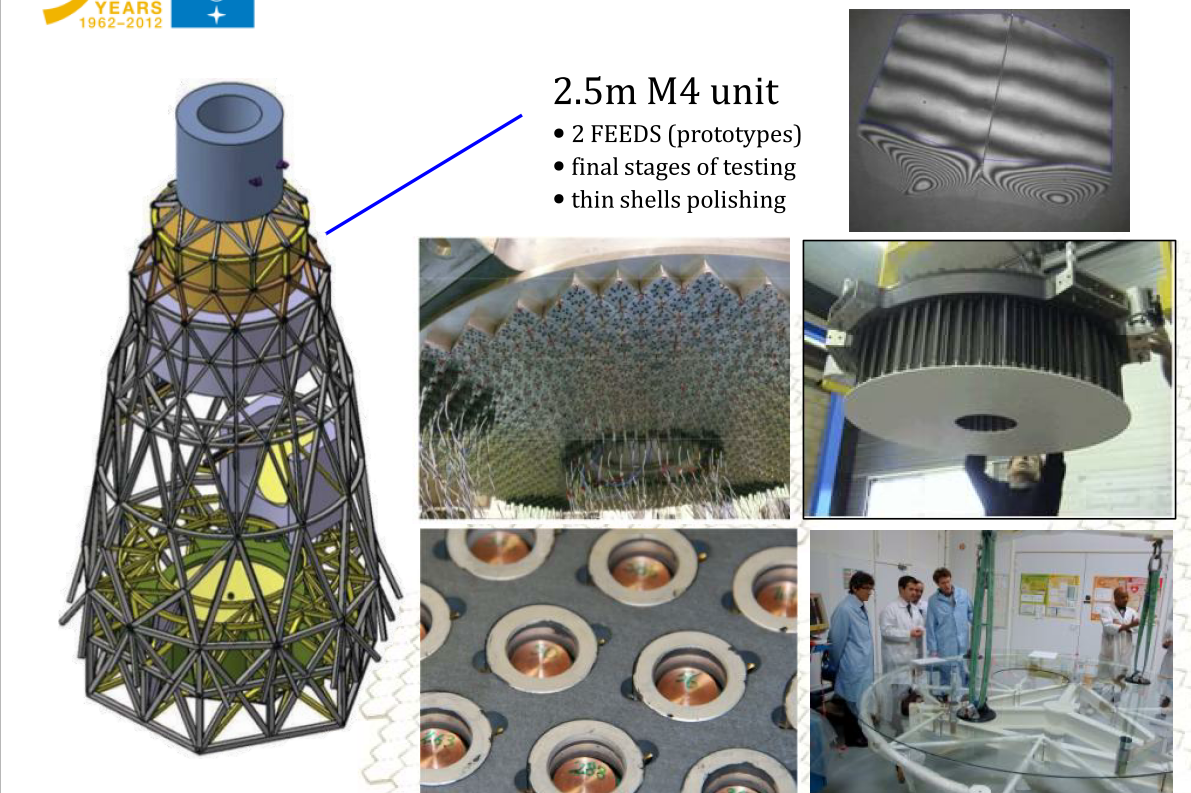 Unità Adattiva
M5 2,4m x 3m
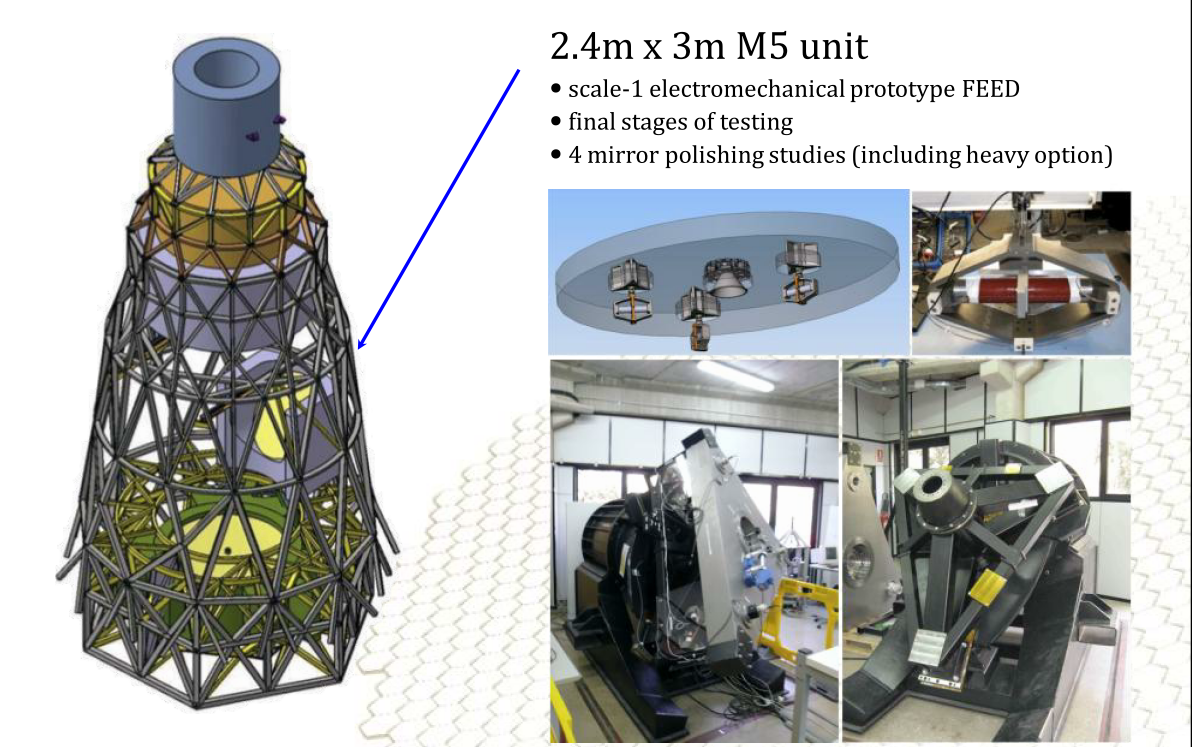 Correzione tip tilt
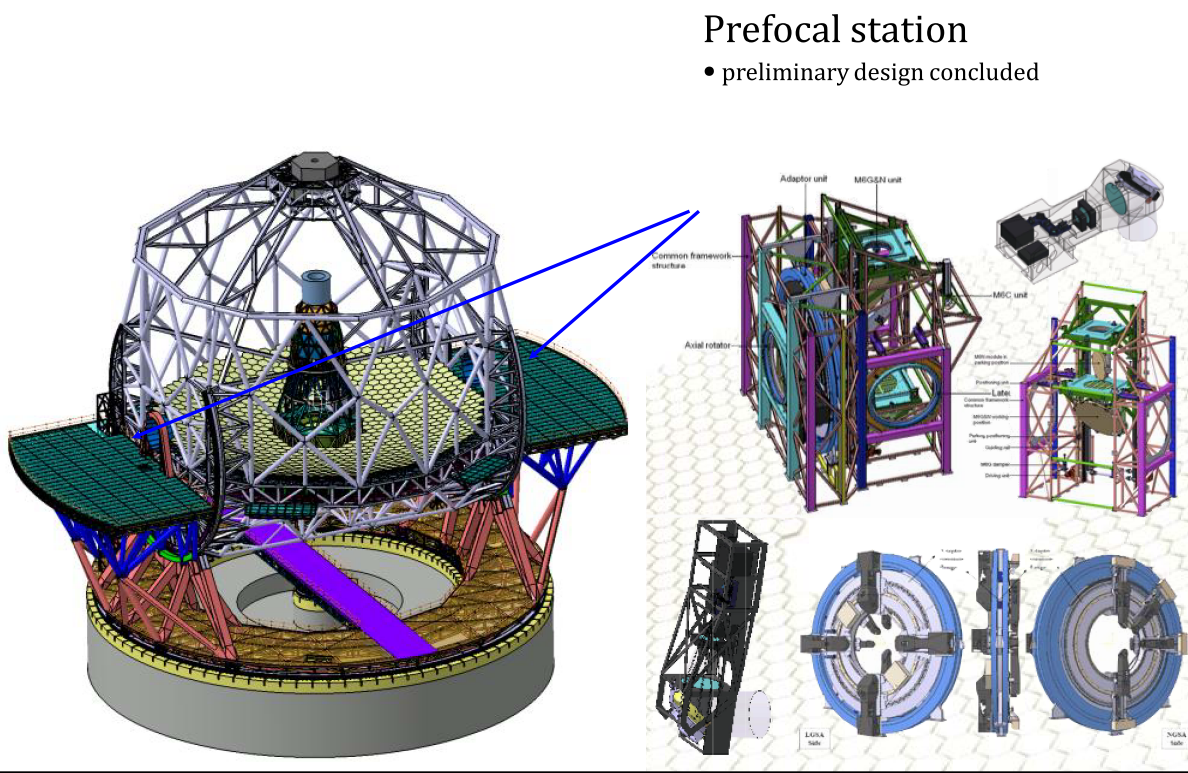 Derotazione (optional)
Guida
La cupola
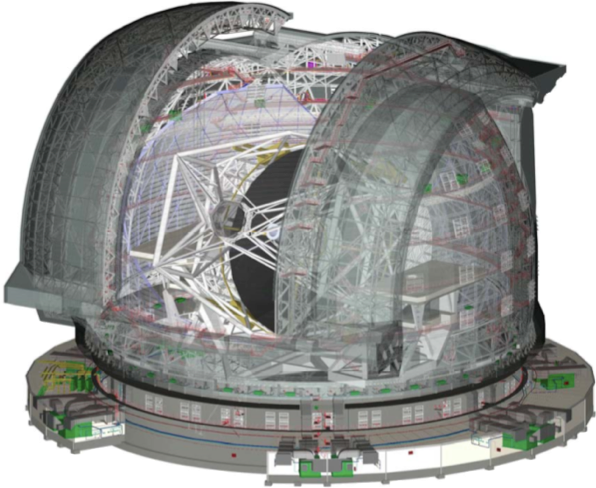 Disegno tipico.
Diametro = 86 m, Altezza = 74 m.
~3000 t di acciaio.
Completamente climatizzata e schermata (vento).
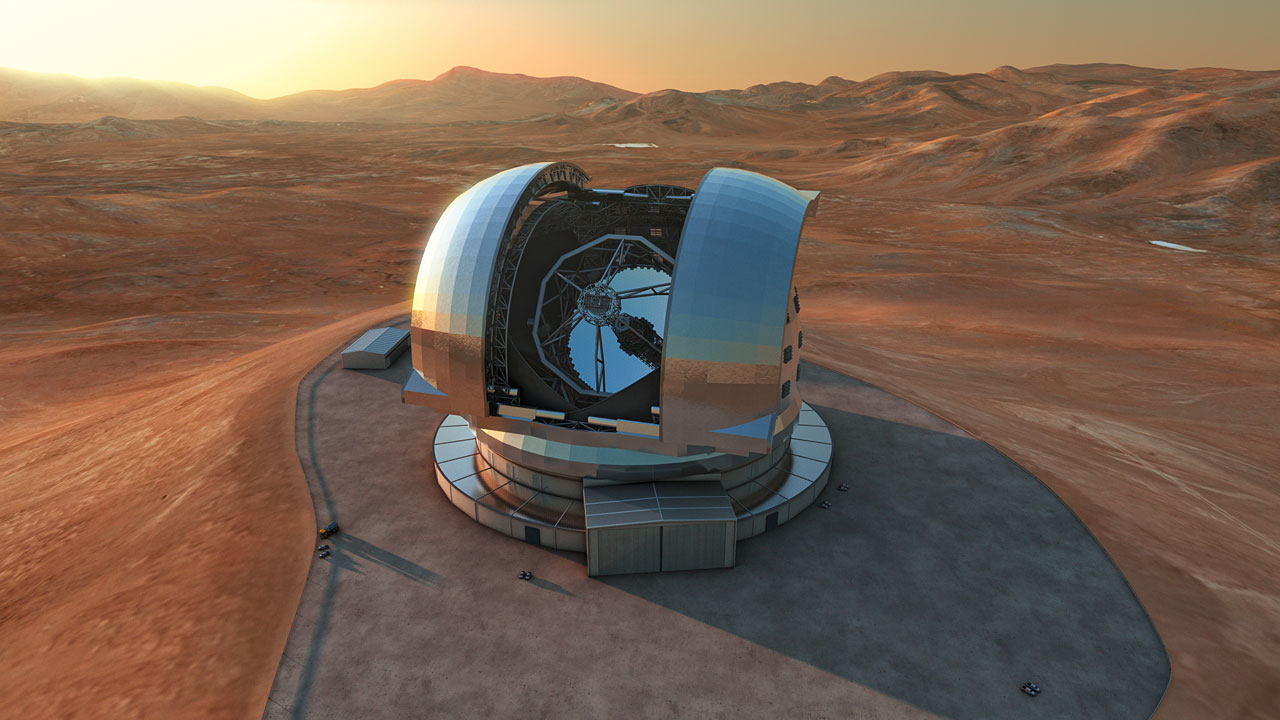 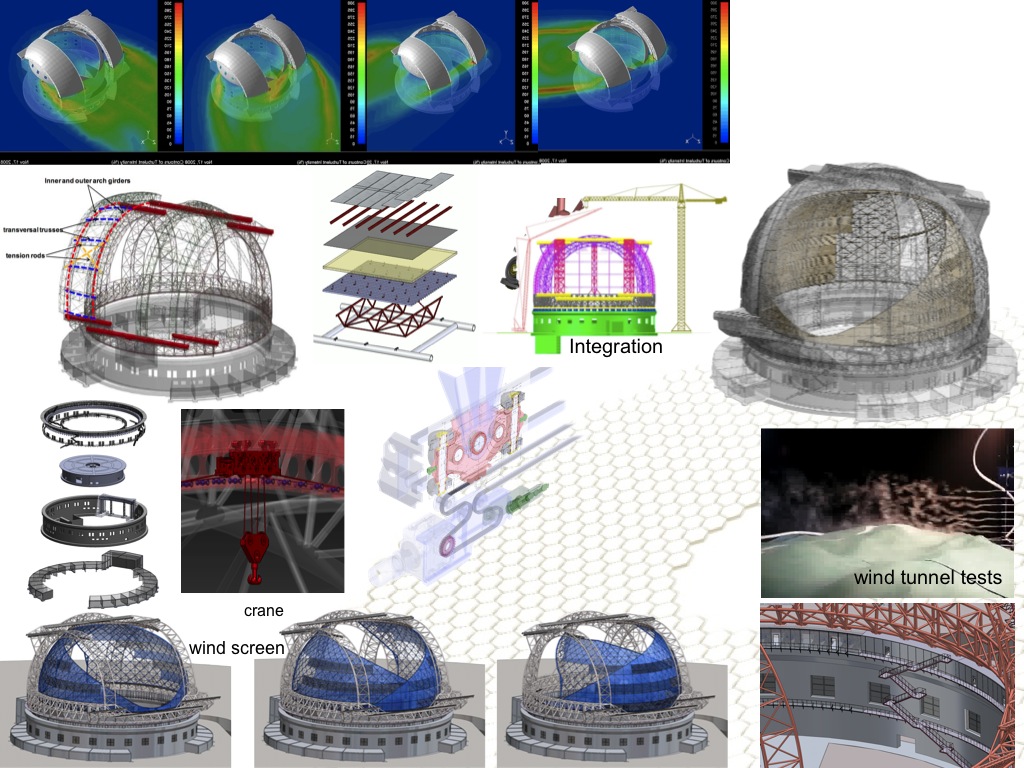 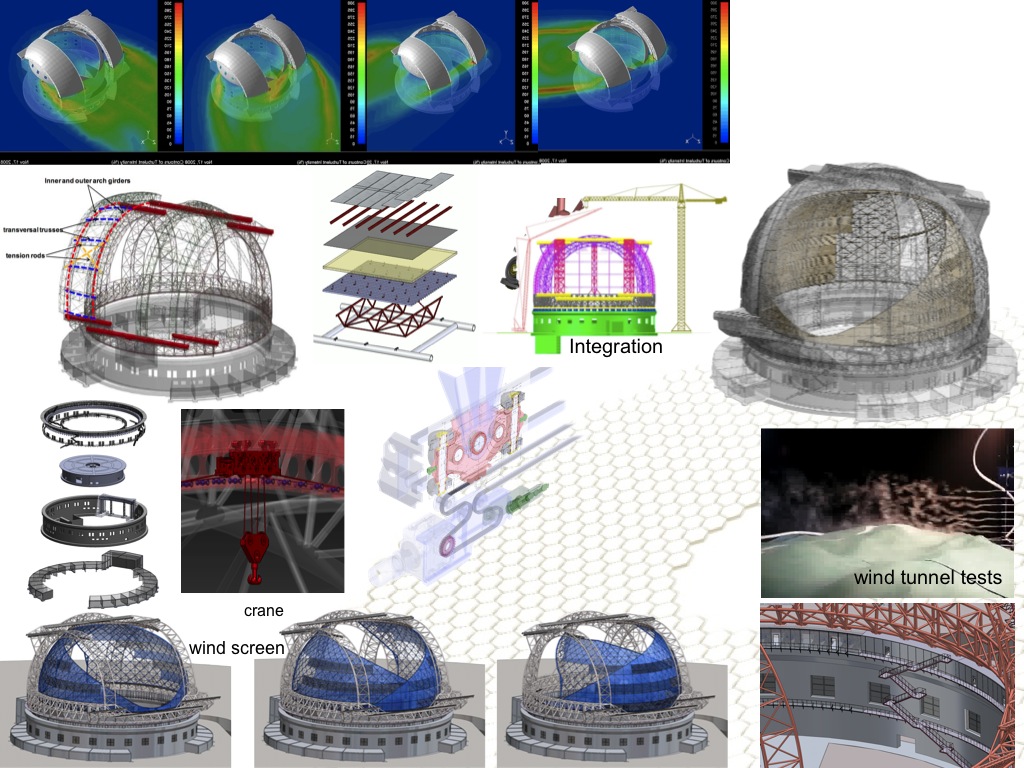 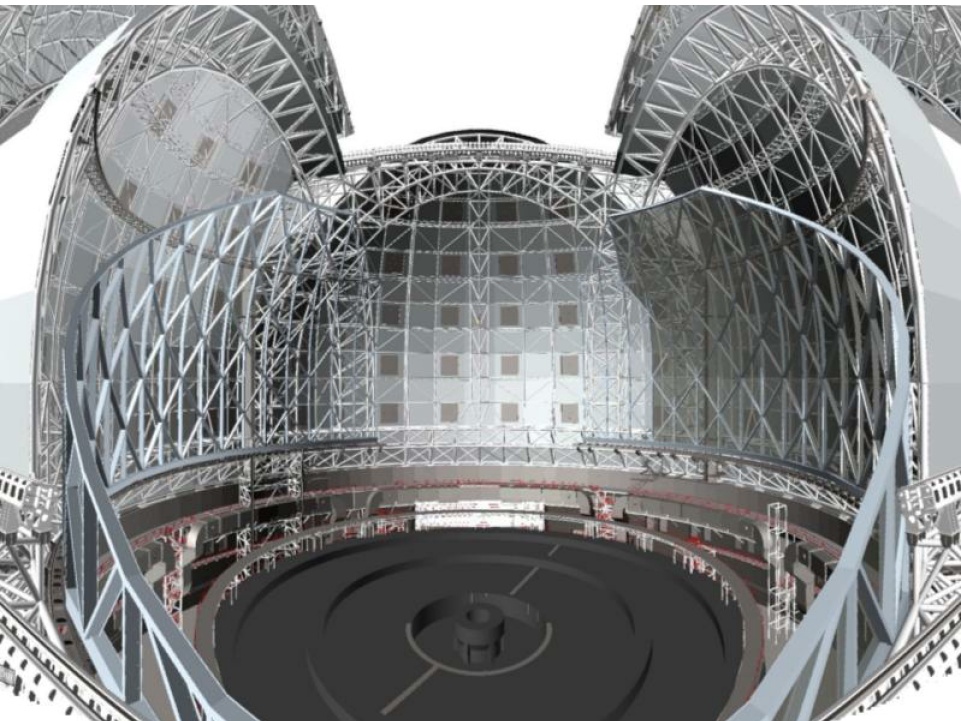 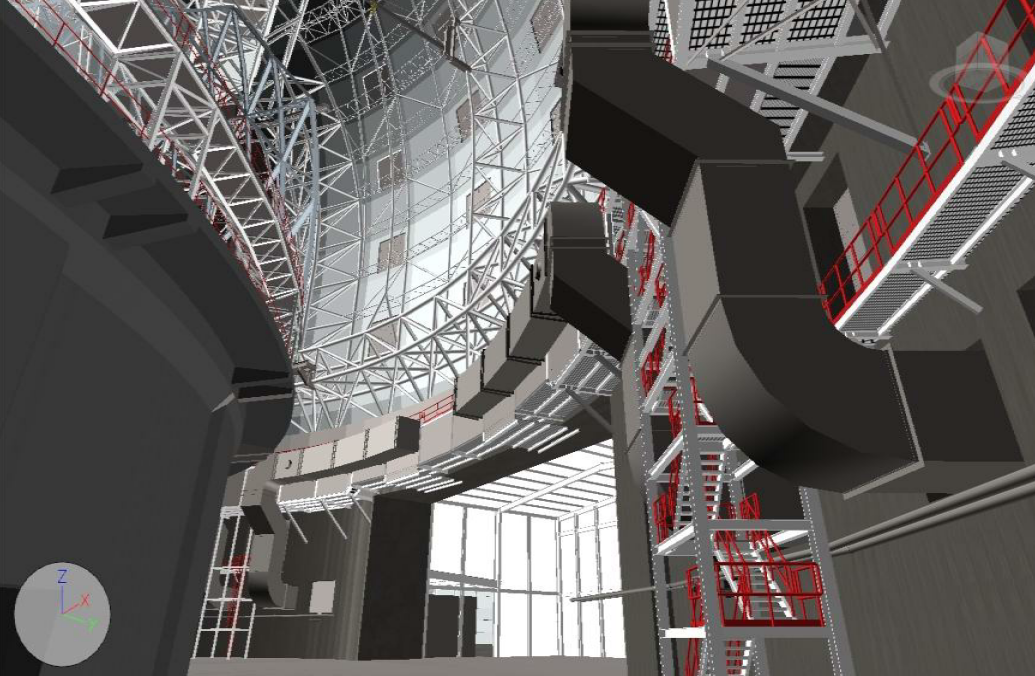 Il sito
Dopo una vasta campagna di studio per caratterizzare vari siti, quali Cile, Marocco, Isole Canarie, Argentina, Messico, etc, il Council dell’ESO ha selezionato Cerro Armazones come sito per l’E-ELT.
Criteri di selezione: impatto scientifico, Atmosfera, Costruzione e logistica di operazioni (strade, acqua, elettricità, ...).
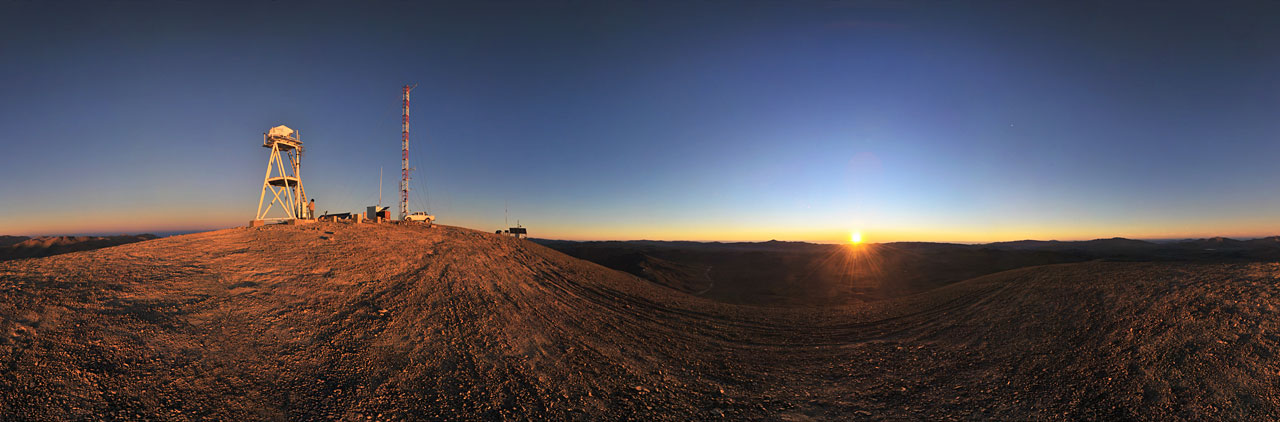 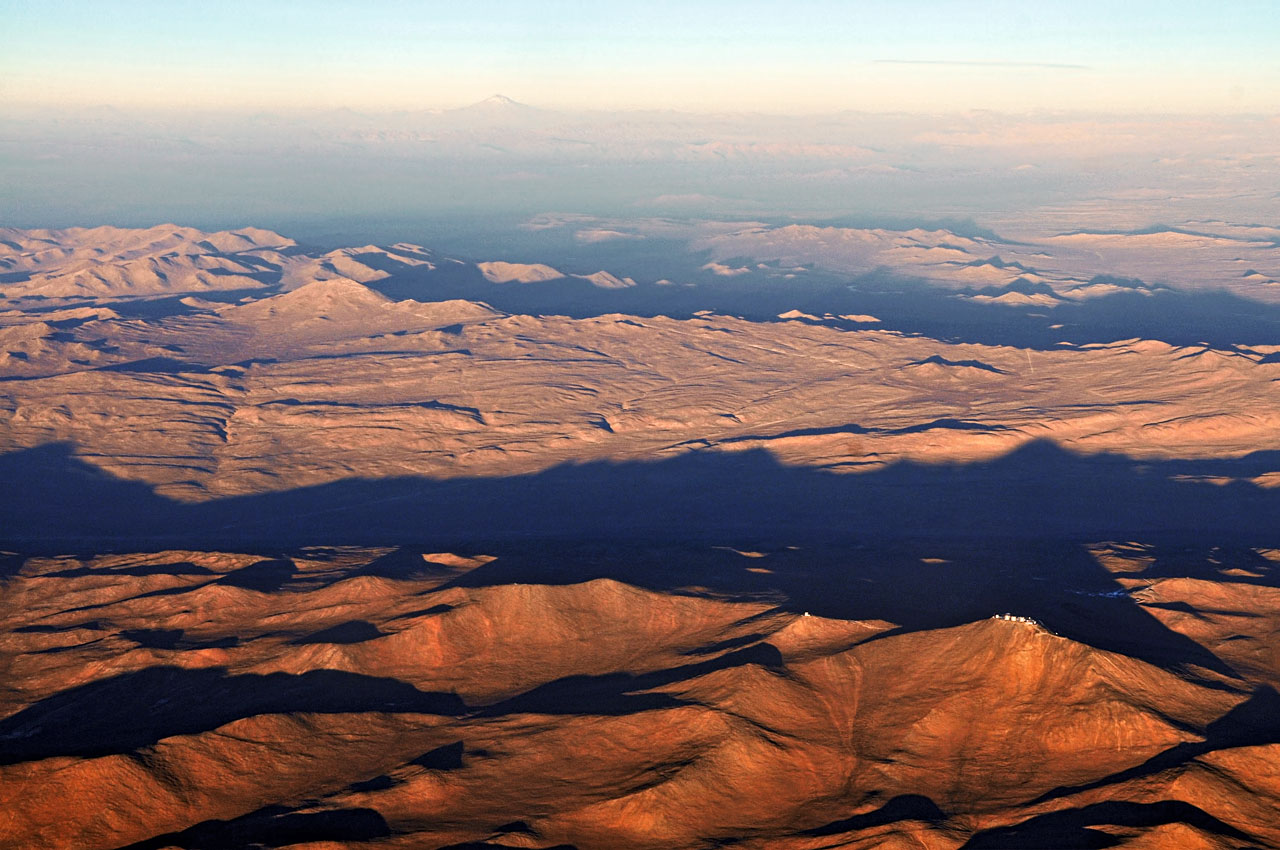 Armazones
Paranal
La strumentazione
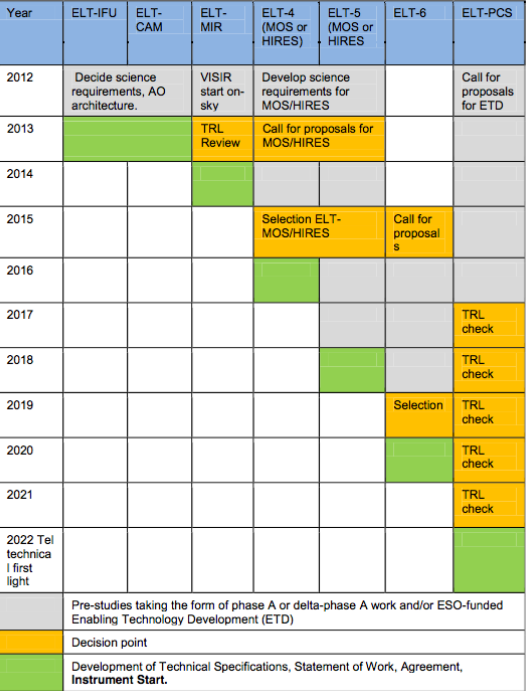 E-ELT CAM MICADO
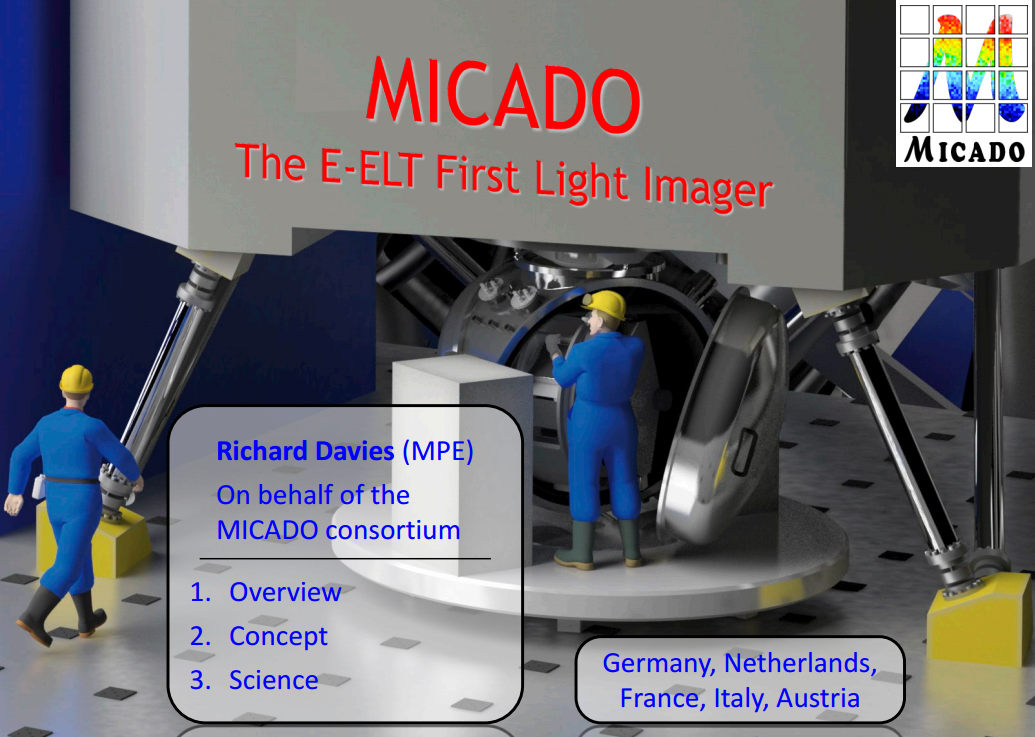 E-ELT CAM MICADO
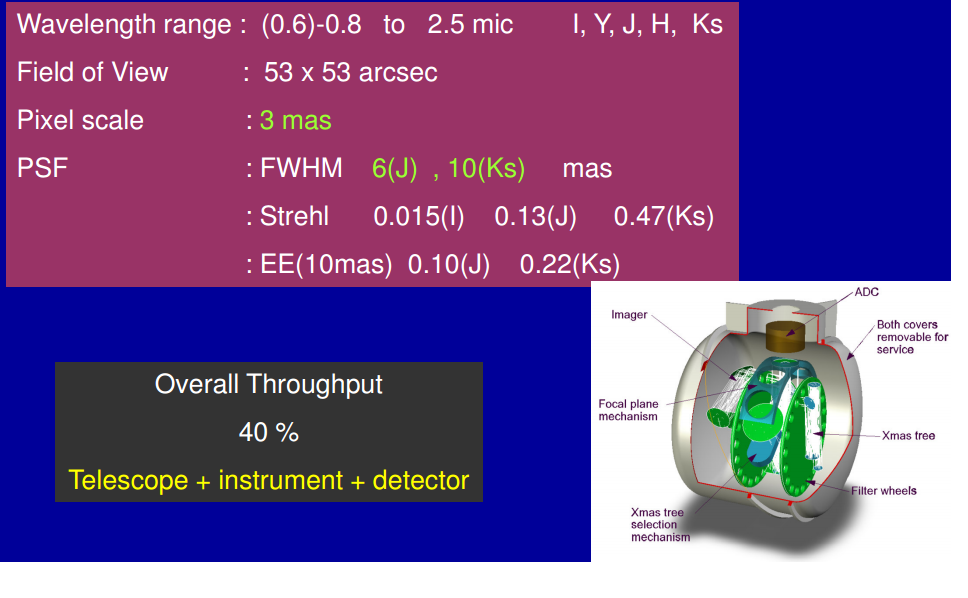 Configurazione di MICADO
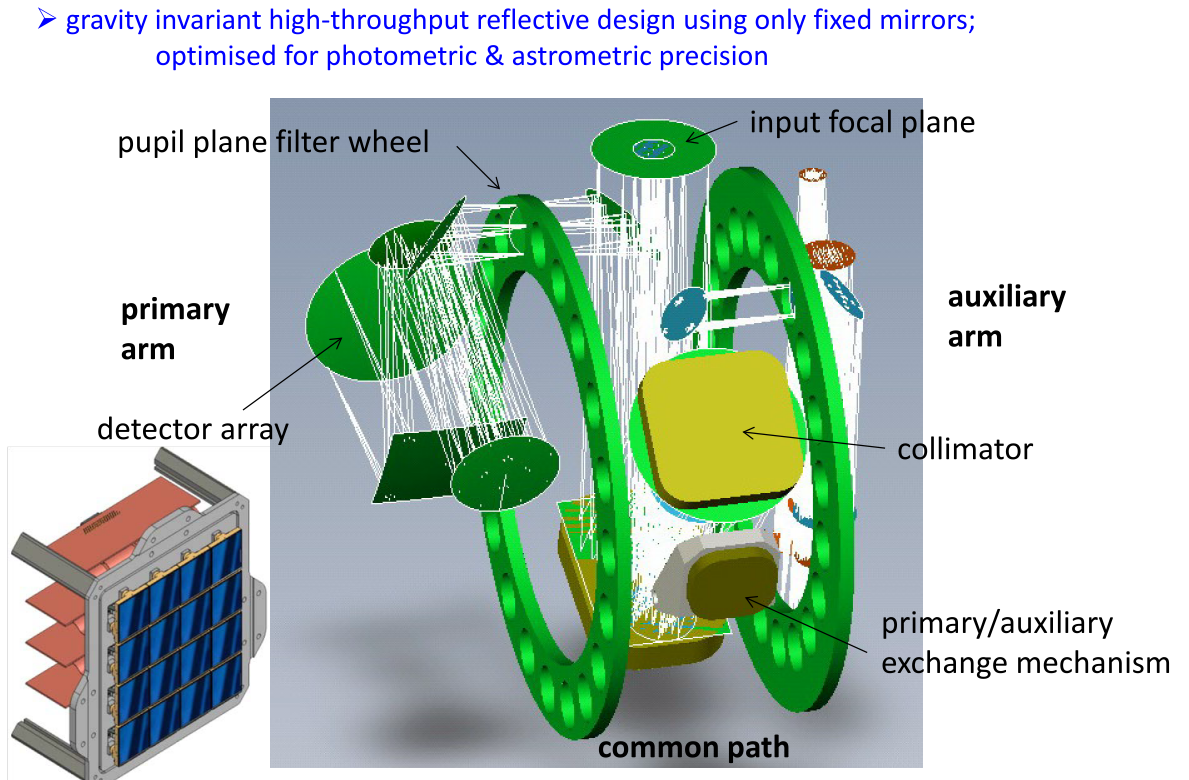 MICADO@E-ELT vs NIRCam@JWST (K filter, FoV 3x3 arcsec )
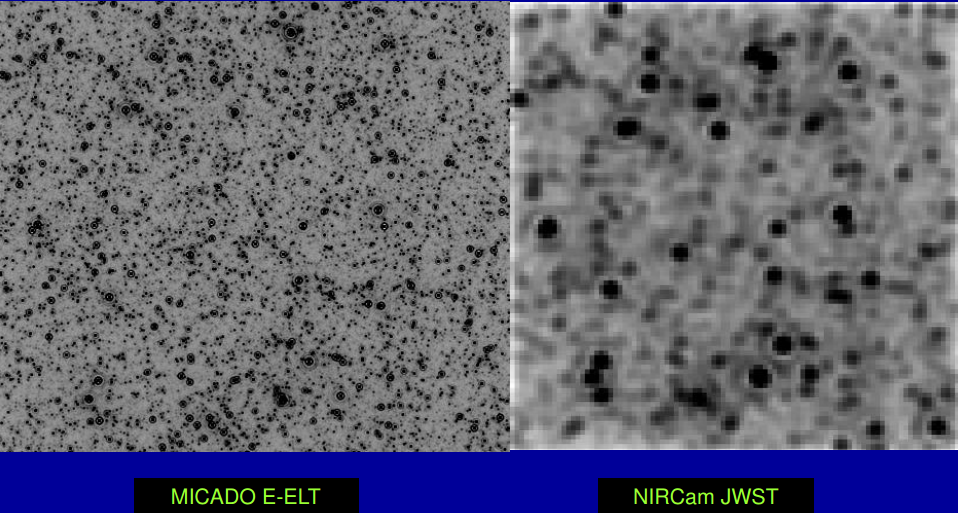 E-ELT AO MAORY
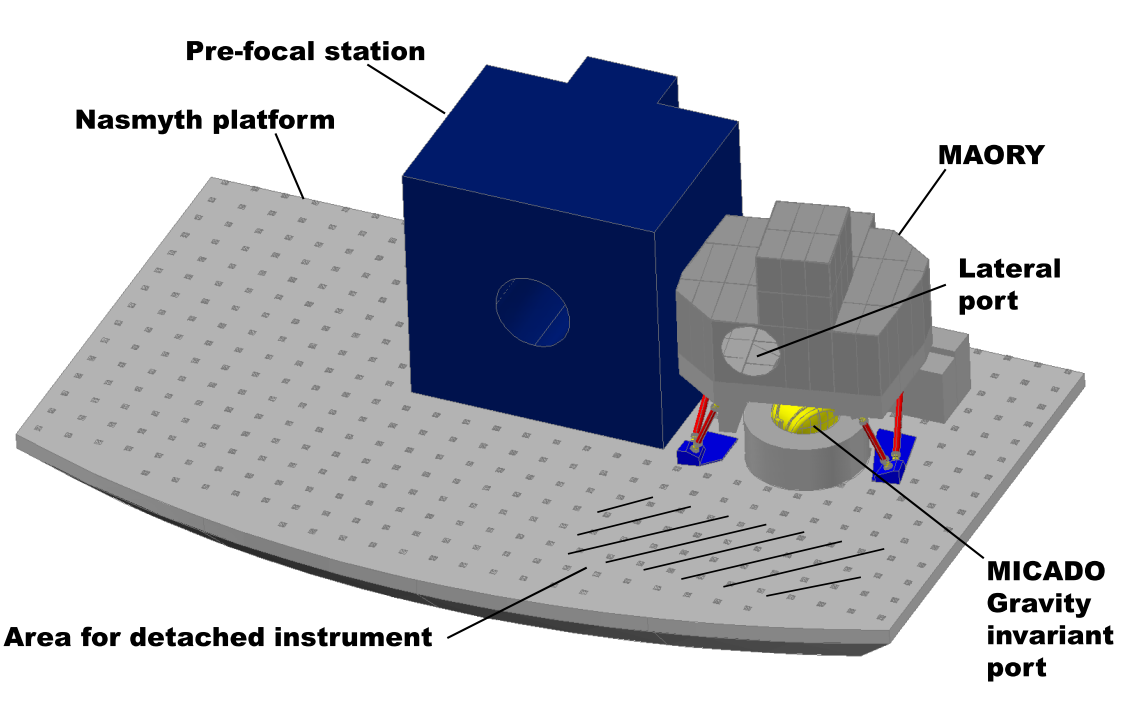 Requisiti principali
Multi conjugate Adaptive Optics RelaY 
Compensa la turbolenza atmosferica
Trasferire il piano focale del telescopio a quello strumentale
Requirement pricncipali dettati da MICADO 
Wavelength range 0.8-2.4 µm 
Field of view 53" 53" 
Correzione adattiva uniforme con alta copertura di cielo
Porta invariante (gravità) e derotata
Altri requisiti
MCAO da posizionare su piattaforma Nasmyth
Porta laterale per un ulteriore possibile strumento
Configurazione ottica
Banco ottico da 12m x 6m
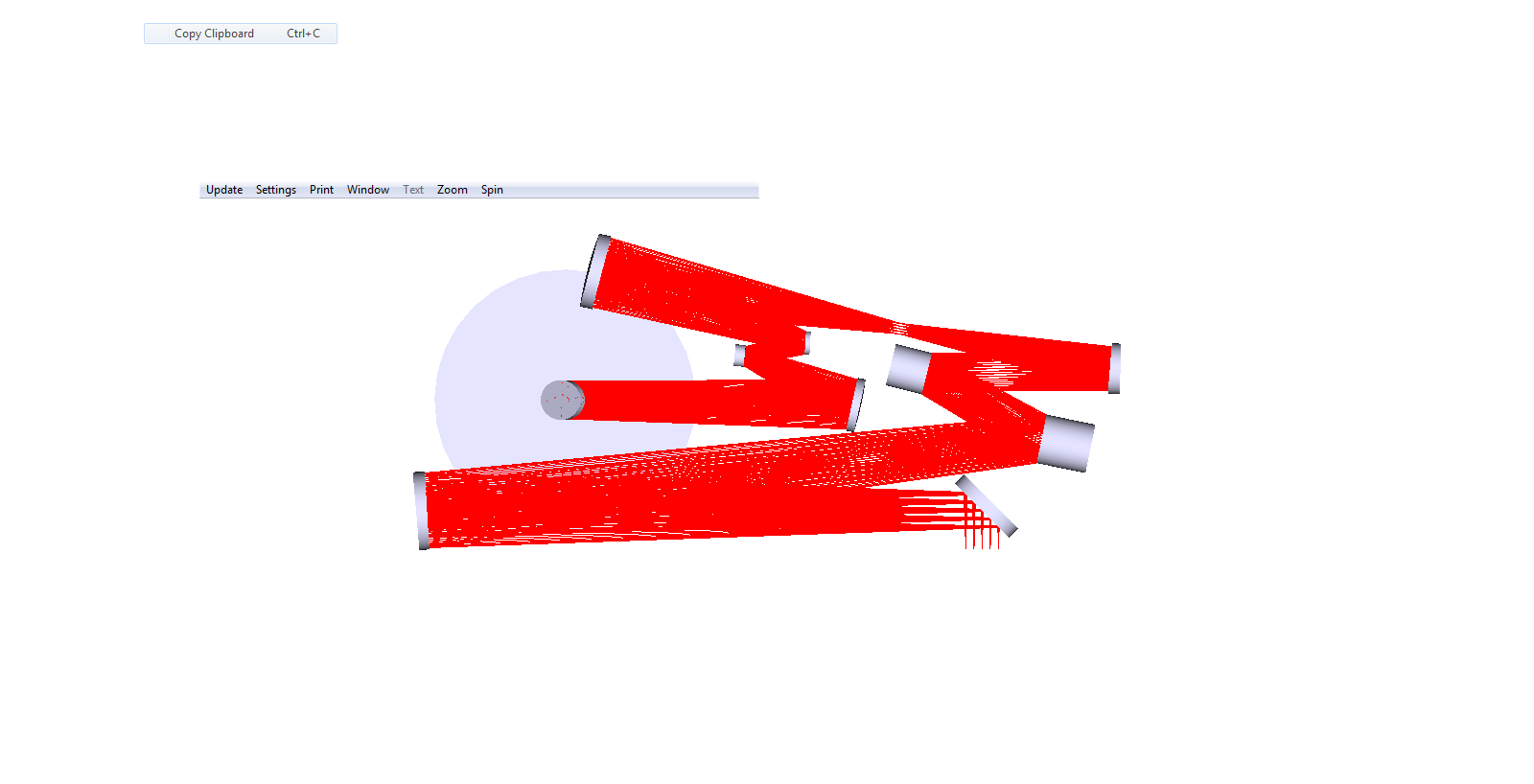 E-ELT IFU: Harmoni
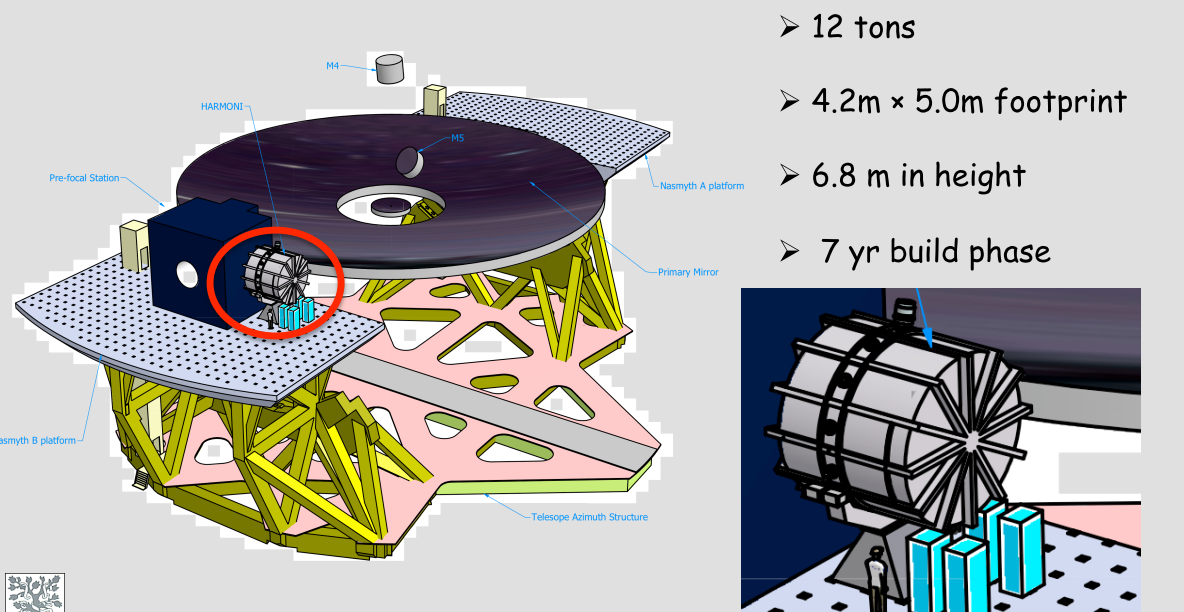 Requisiti principali
Wavelength range
Vicino infrarosso 0,8-2.4µm
Spectral resolving power
R ≈ 4000
Una banda (J, H, K) simultanei
Spaxel size and field-of-view
5mas to 50mas spaxel size
≈ 1”-5” field-of-view
≈ 16,000 spectra (or 8 HAWAII 2k2 detectors)
128 x 128 campo quadrato
88 x 176 2:1 campo rettangolare
Throughput >35%
Affettare l’immagine
2nd mirror stack
Perdita di luce sufli spigoli
slicer stack
Dal telescopio
Preserva la pupilla
Piano focale del telescopio
Allo spettrografo
[Speaker Notes: Flat mirrors
Design not scalable to E-ELT
Need novel slicer design]
Disegno concettuale
f/6 Collimator
1500mm focal length
120mm x 240mm beam
3 mirror design, 2 fold mirrors
700mm mirror segments
Grating (VPH)
200mm x 250mm
f/1.8 Camera (from KMOS)
420mm focal length
±5˚ field
6 lens design
Ø 150-300mm lenses
2 HAWAII2 detectors
3.5m x 2.5m x 1.0m
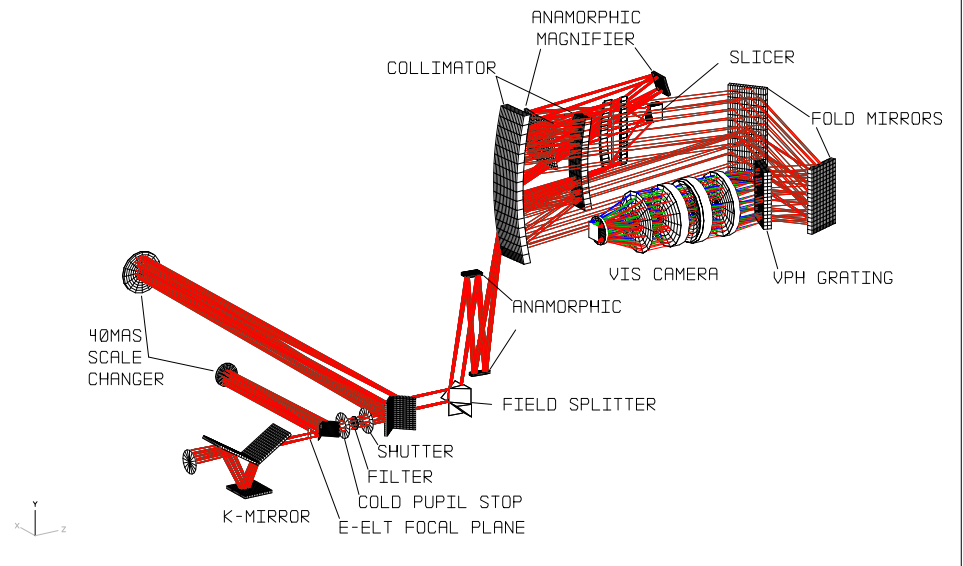 [Speaker Notes: Key parameters on left
Size without pre-optics]
Sviluppo meccanico
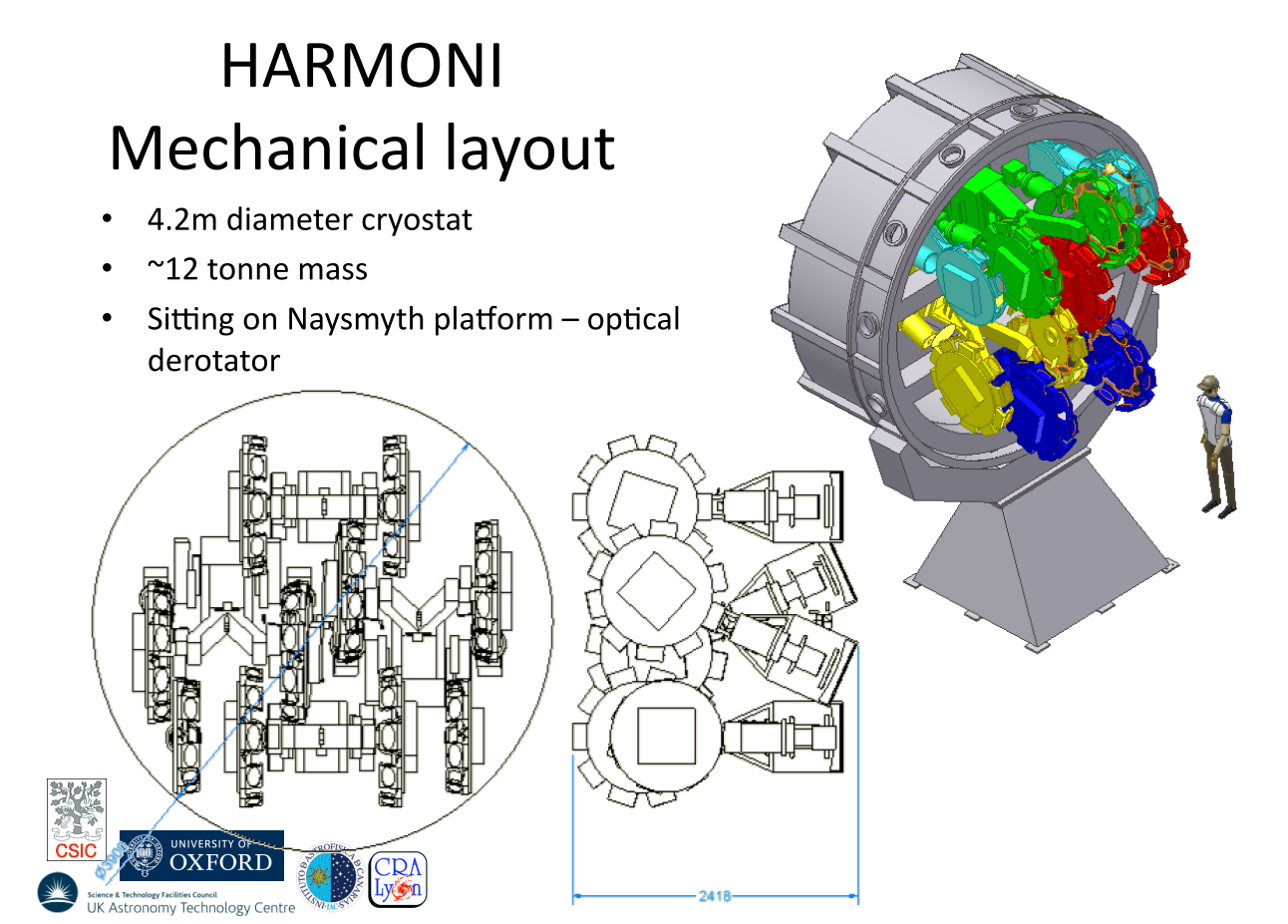 E-ELT MIR METIS
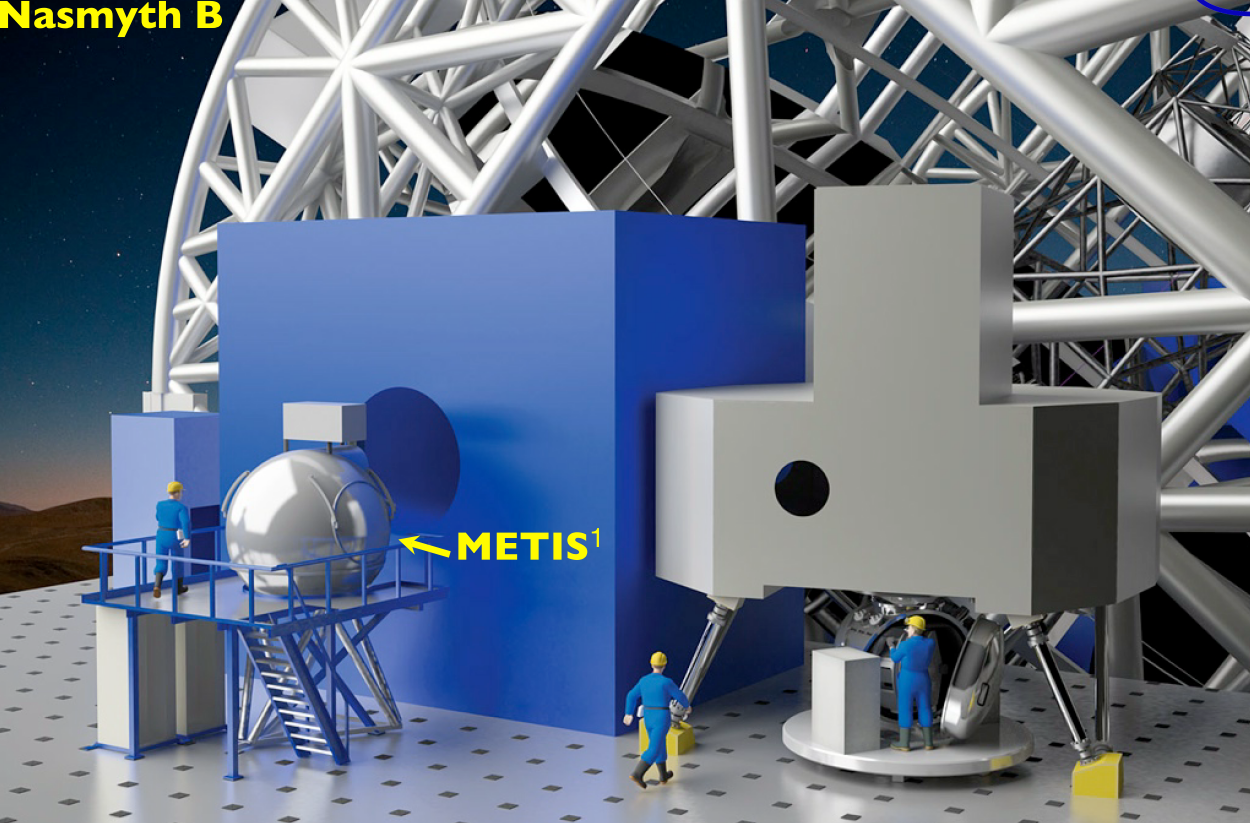 Requisiti principali
Modi operativi (baseline):
• Imaging: 18''x 18'' FoV, 2 canali (LM + N band)
• Long-slit spect.: 900 < R < 5000, slit width 35mas in LM, 75mas in N
• Integral Field Spectrograph (IFS): R ~ 100 000, 0.4''x1.5'' FoV (LM)
• On-axis Natural Guide Star AO (with E-ELT M4) con Strehl ratio >90% in N-band (turning E-ELT into an ExAO system) + E-ELT GLAO
Modi opzionali
• IFS nella banda N 
• polarimetria 
• Q-band (20 µm) 
• Laser Tomography AO a grande campo
Disegno ottico
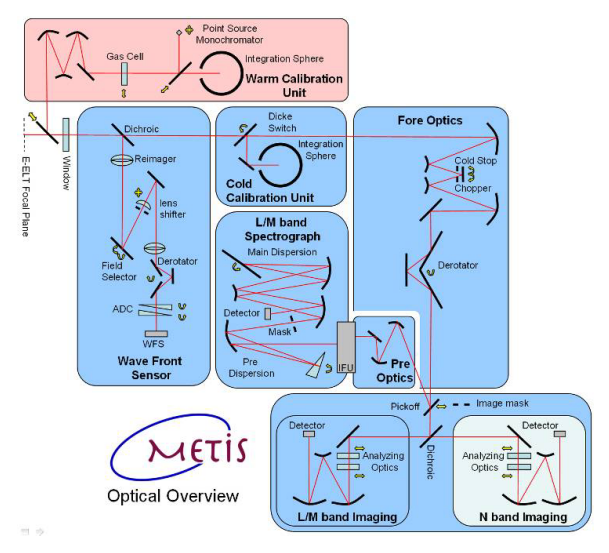 Configurazione meccanica
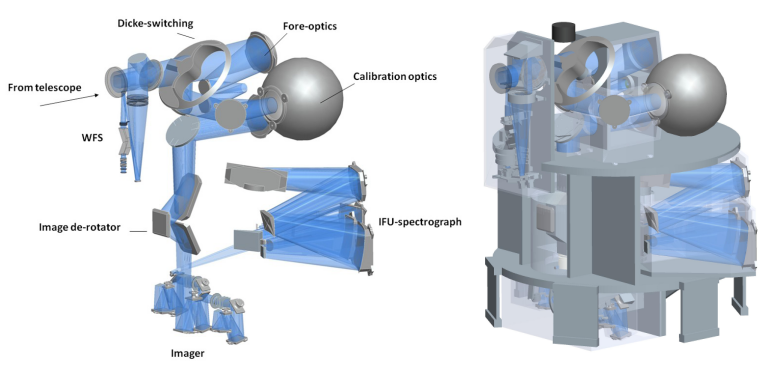 E-ELT HIRES
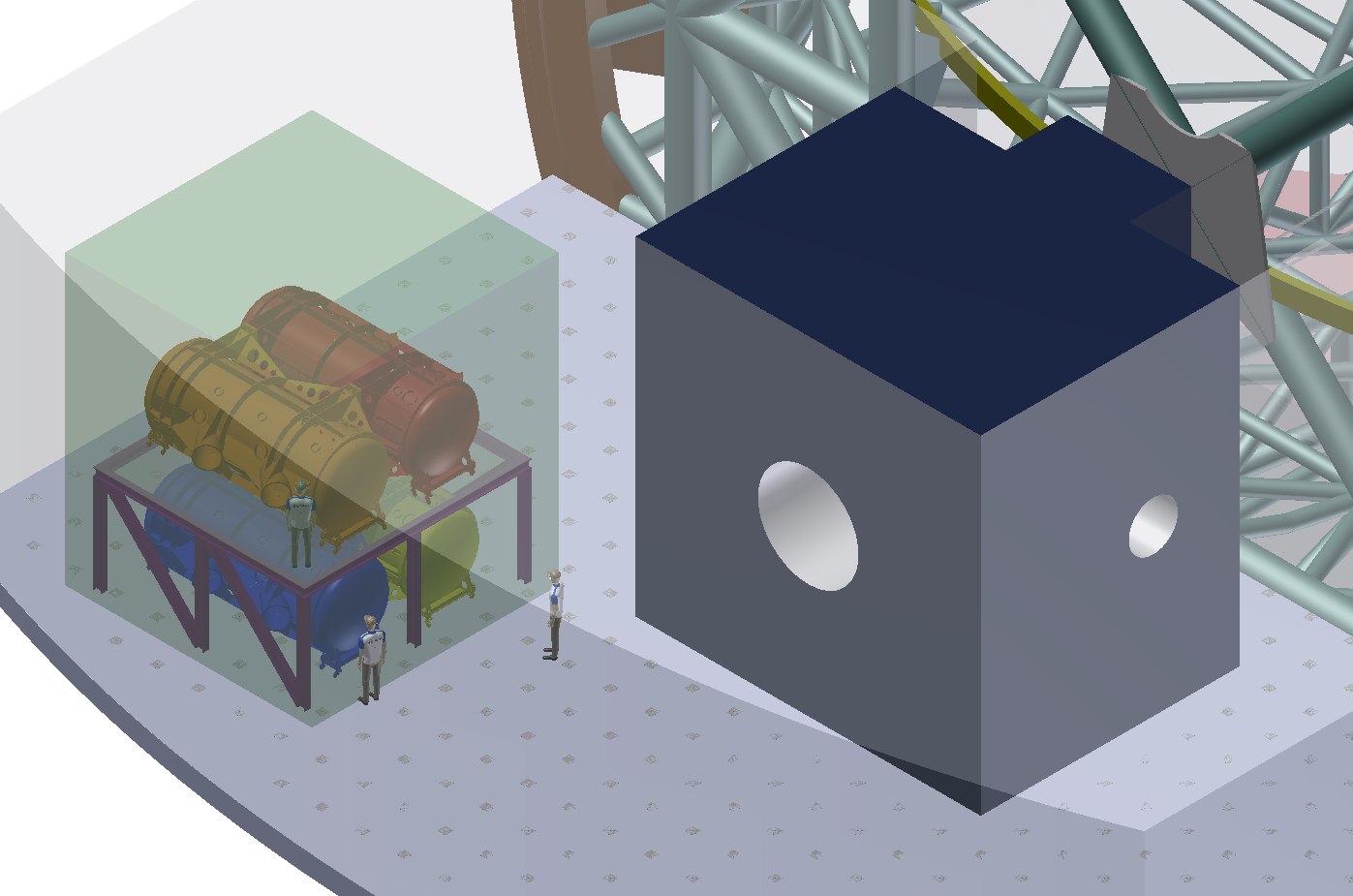 Top level requirement
Configurazione
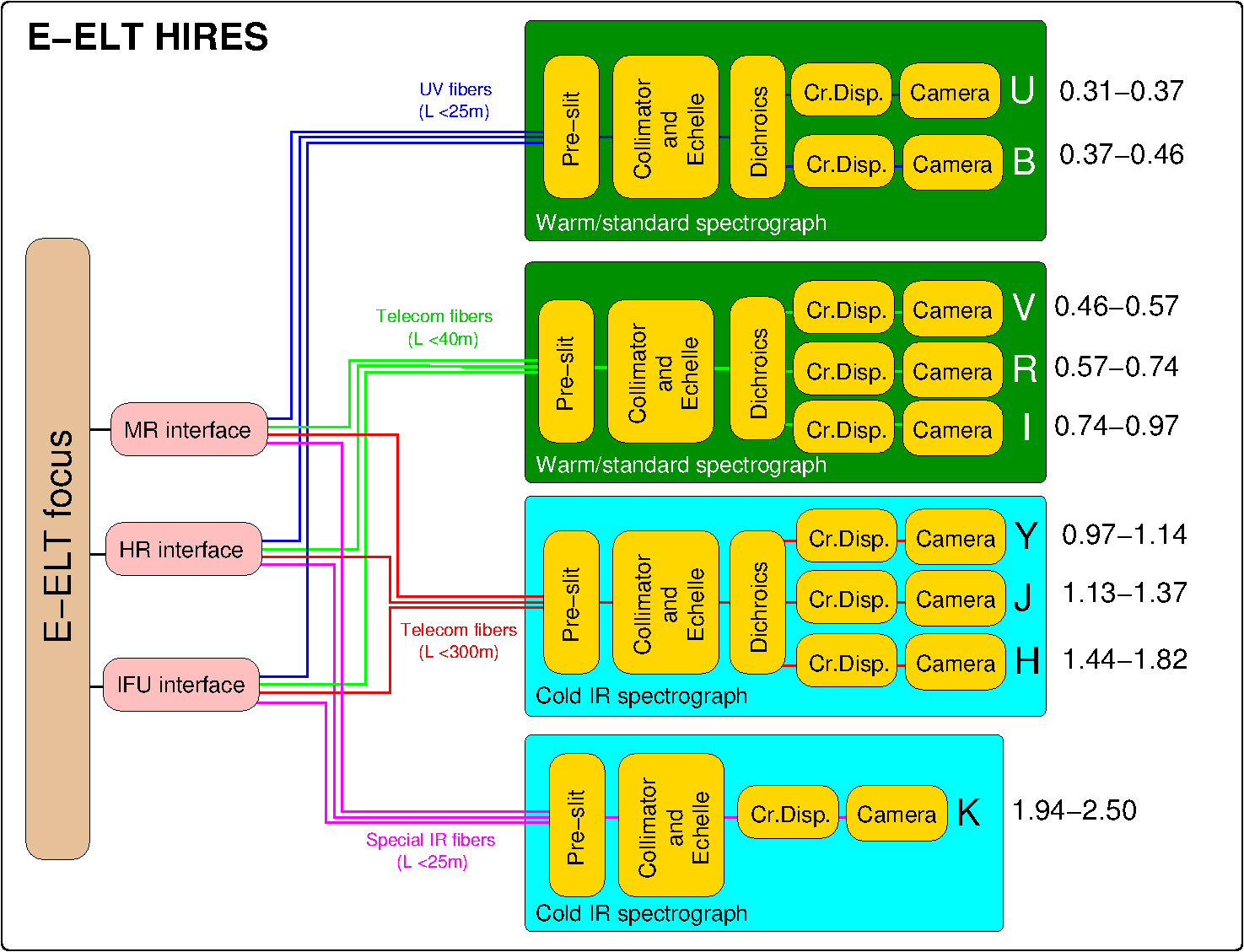 Configurazione delle fenditure
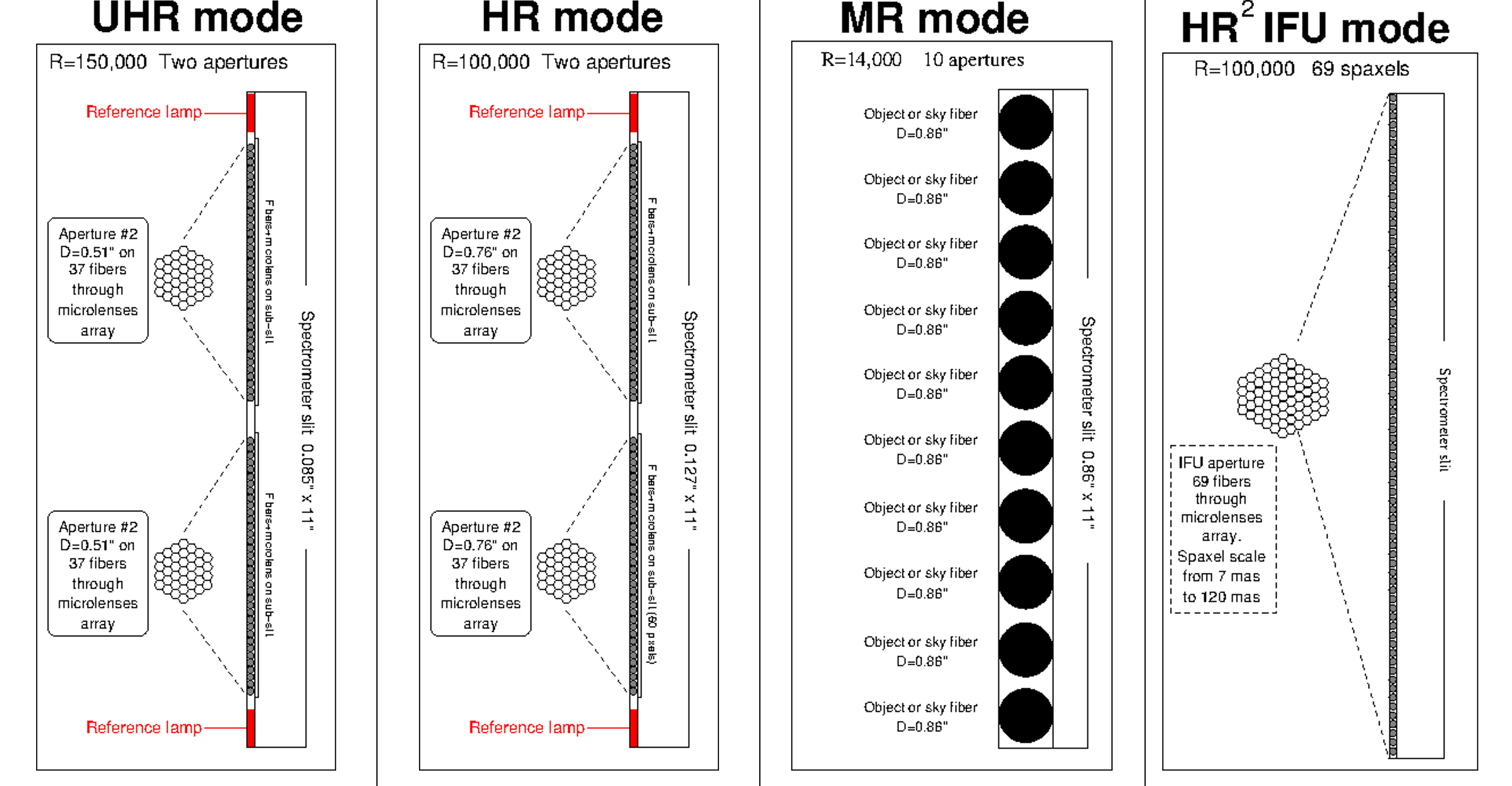 Spectrografo (modulo)
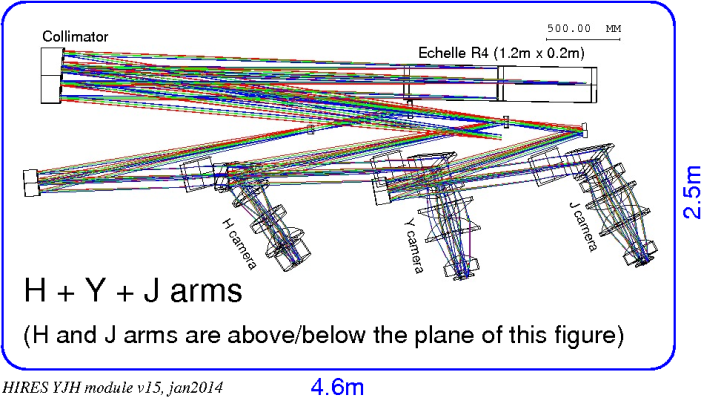 EELT MOS MOSAIC
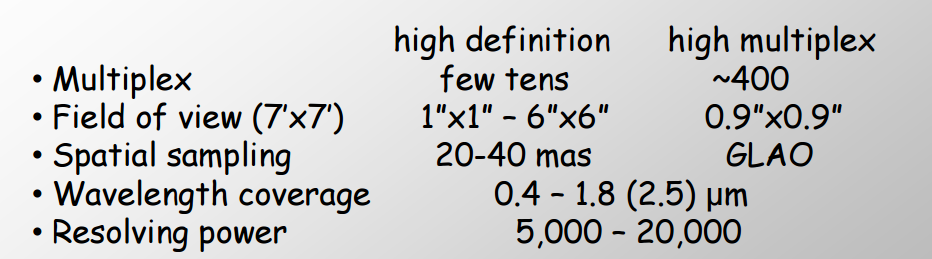 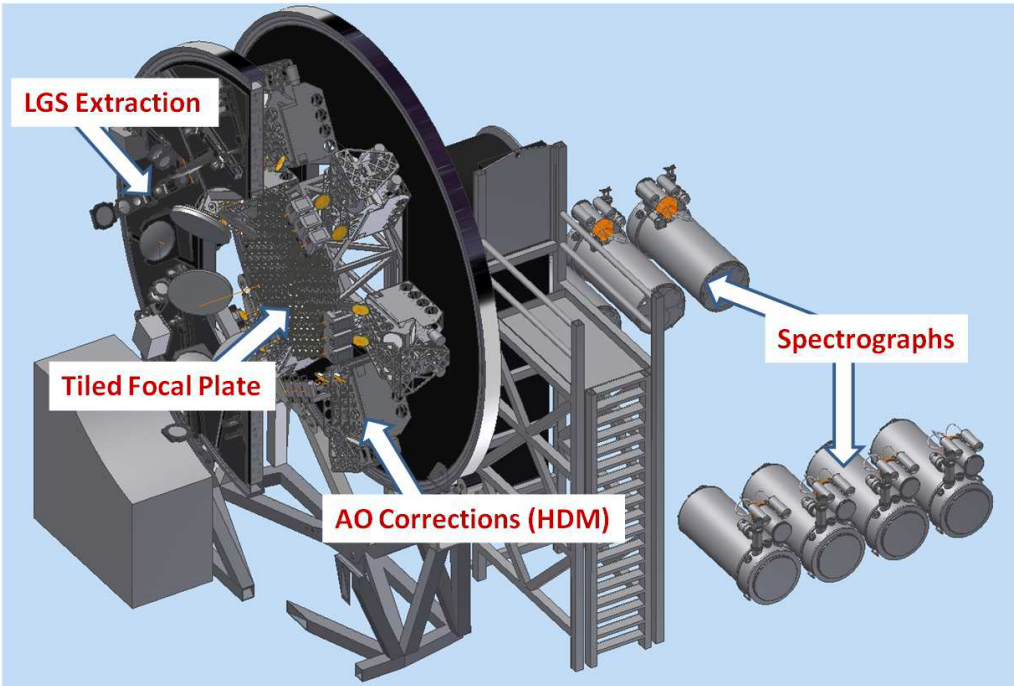 Domande?
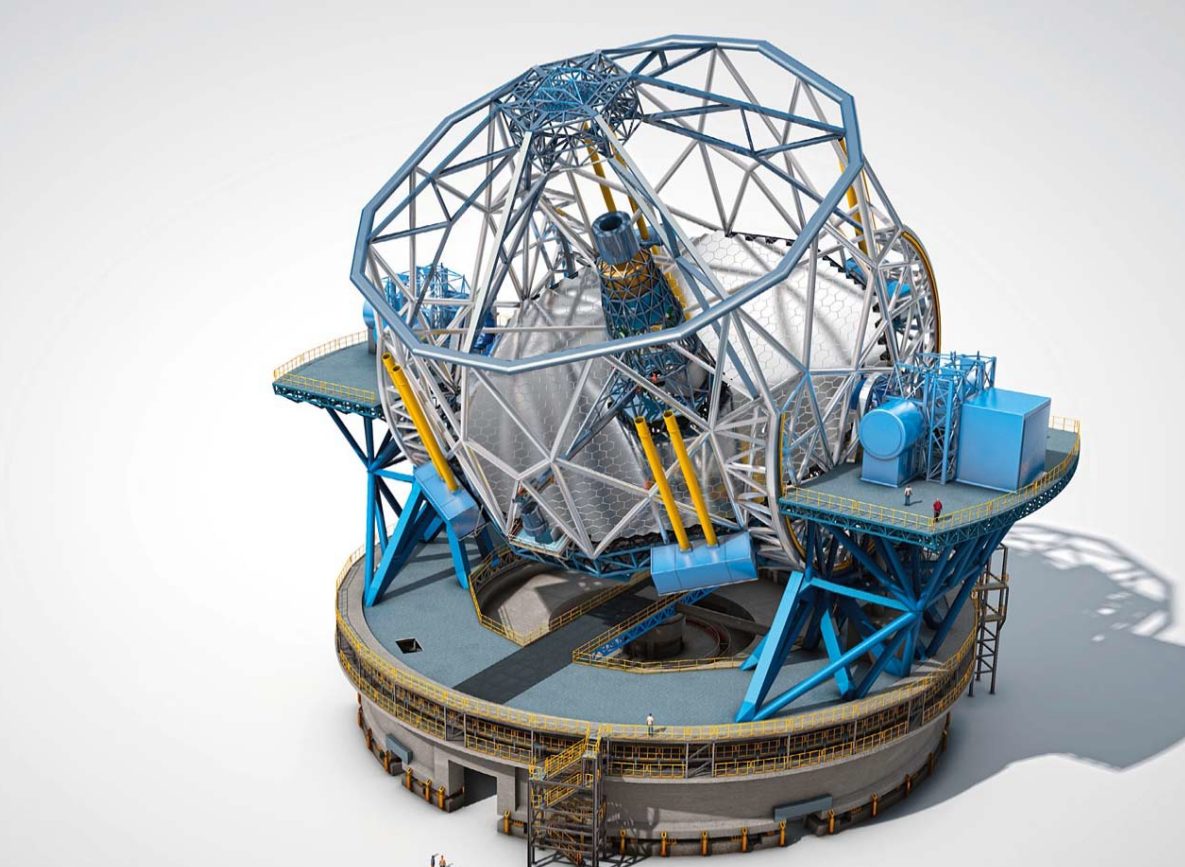